Chapter 12		     	Broadband Network Management:  WAN
Broadband Network Management:  WAN
Chapter 12
*
Network Management: Principles and Practice
©  Mani Subramanian 2010
Chapter 12		     	Broadband Network Management:  WAN
Objectives
Broadband WAN segment
 IP (has been dealt with earlier)
 ATM
 MPLS
 Optical and MAN feeder network
 ATM
 Virtual path–virtual circuit (VP-VC) operation
 Real-time and non-real-time function for broadband service
 ATM as public and private switched networks
 Emulated LAN configuration
 ATM management: M1, M2, M3, and M4 interfaces
 ATM digital exchange interface management
 MPLS
 Possesses rich features of IP and good performance of ATM
 Basic principles of label switching
 Label switched path, LSP
 Traffic engineering
 MPLS OAM
 Service level management
 MPLS MIBs
 MPLS TE MIBs
 MPLS example
 Optical and MAN feeder network
 SONET-based MAN
 SONET transport hierarchy
 SDH and (D)WDM network
 SDH management
 WDM management
*
Network Management: Principles and Practice
©  Mani Subramanian 2010
Chapter 12		     	Broadband Network Management:  WAN
Broadband Services
Broadband Integrated Services Digital Network   (BISDN)
 Voice, video, and data services
 Transport protocol and medium
 (Basic) Integrated Services Digital Network (ISDN)
 2B + D
 WAN
 ATM Cell-based Technology 
 SONET / OC-n (n x 51.84 Mbps)
 SDH / STS
 LAN
 ATM LAN Emulation
 Access Technology
 Cable modem / HFC
 DSL
 Wireless
Notes
*
Network Management: Principles and Practice
©  Mani Subramanian 2010
Chapter 12		     	Broadband Network Management:  WAN
Broadband Services Network
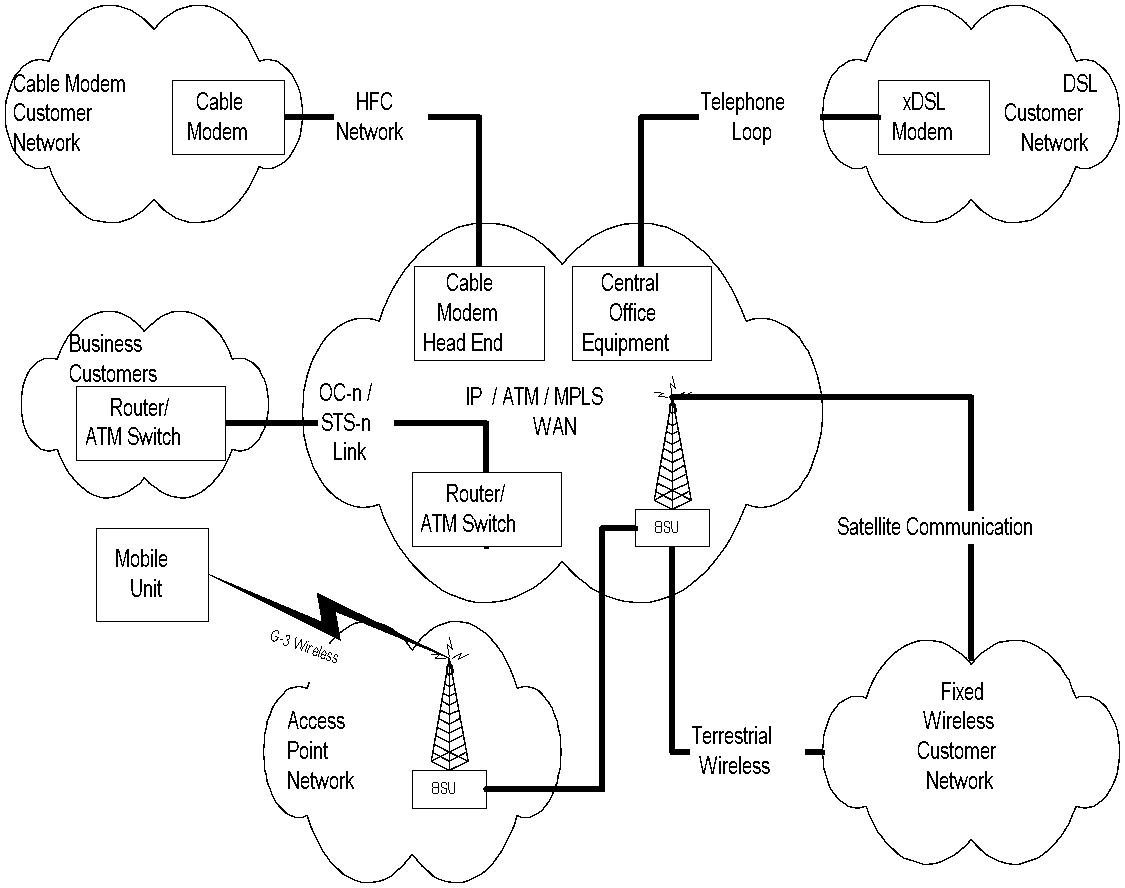 Figure 12.1  Broadband Service Networks
Notes
IP / ATM over MPLS WAN
 MAC / PHY layer SDH / SONET
 Access Networks
 OC-n used to access institutions
 HFC, DSL and Fixed Wireless to residence
 Limited mobile wireless technology
*
Network Management: Principles and Practice
©  Mani Subramanian 2010
Chapter 12		     	Broadband Network Management:  WAN
ATM Technology
ATM technology based on:
 VP / VC
 Fixed packet size or cell
 Small packet size (53 bytes)
 Statistical multiplexing
 Integrated services
 After initial set up, latency is reduced
 Variable bit rate
 Simultaneous real- and non-real time traffic
Notes
*
Network Management: Principles and Practice
©  Mani Subramanian 2010
Chapter 12		     	Broadband Network Management:  WAN
VP - VC
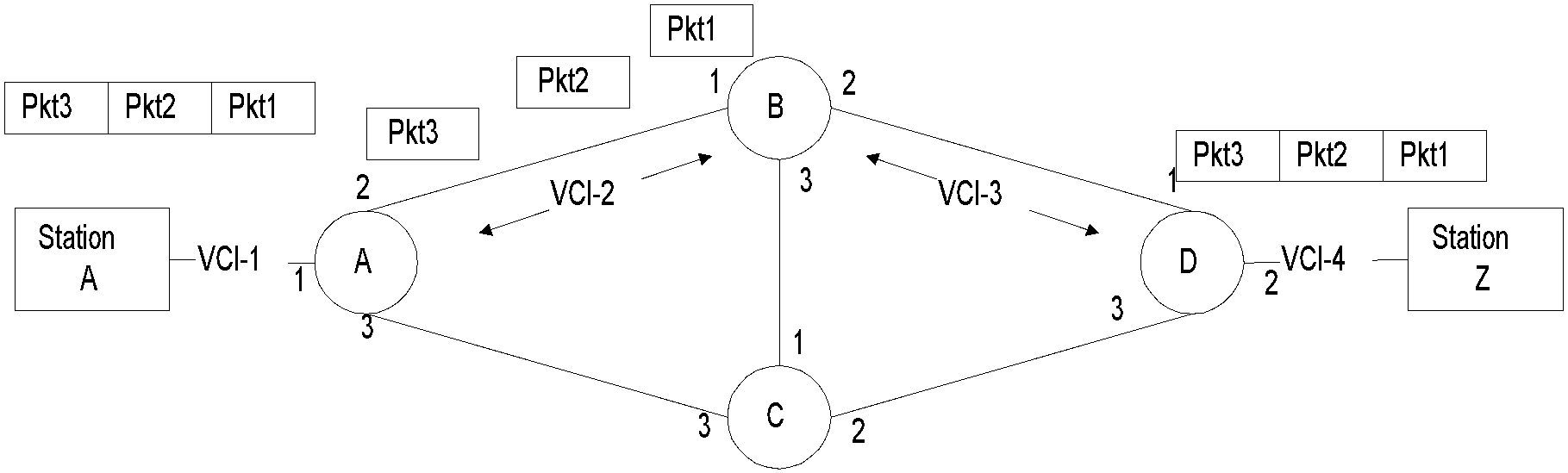 Figure 12.2  Virtual Circuit Configuration
Notes
Table 12.2  A-Z Virtual Circuit –Routing Tables
All packets take the same path and arrive in  the same sequence in virtual circuit
 Packets in a session take the same path in VP/VC
 After initial set up, latency is reduced
*
Network Management: Principles and Practice
©  Mani Subramanian 2010
Chapter 12		     	Broadband Network Management:  WAN
ATM LAN Emulation (LANE)
Difference between ATM and Ethernet
 ATM is connection-oriented
 ATM makes one-to-one connection
 ATM 20-byte addressing scheme   different from 6-byte Ethernet MAC address
 LANE emulates services of a traditional LAN
Notes
*
Network Management: Principles and Practice
©  Mani Subramanian 2010
Chapter 12		     	Broadband Network Management:  WAN
ATM WAN Reference Model
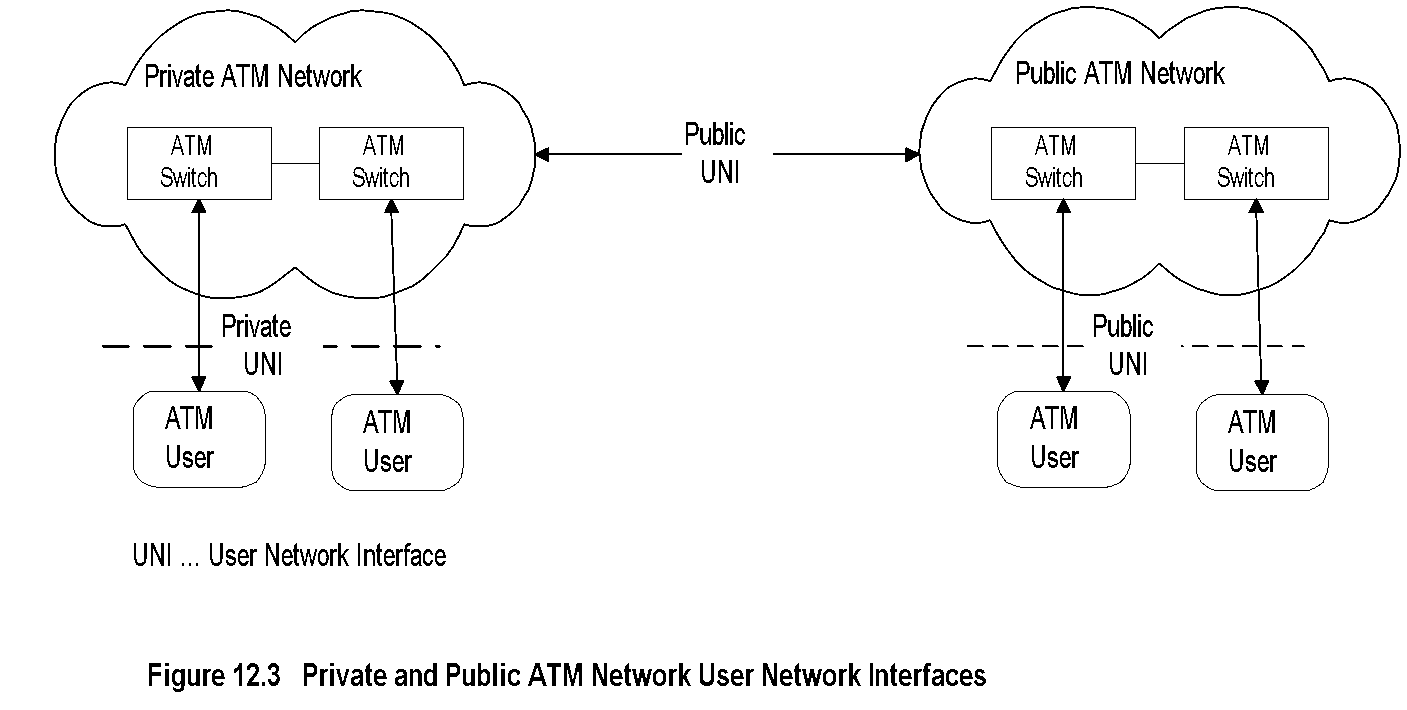 Notes
WAN service provided by public service providers
 Private networks use public WAN facilities
 Management functions (OAMP)
 Operations 
 Administration
 Maintenance
 Provisioning
 Public and private User Network Interface (UNI)   define user interfaces
*
Network Management: Principles and Practice
©  Mani Subramanian 2010
Chapter 12		     	Broadband Network Management:  WAN
ATM WAN Management
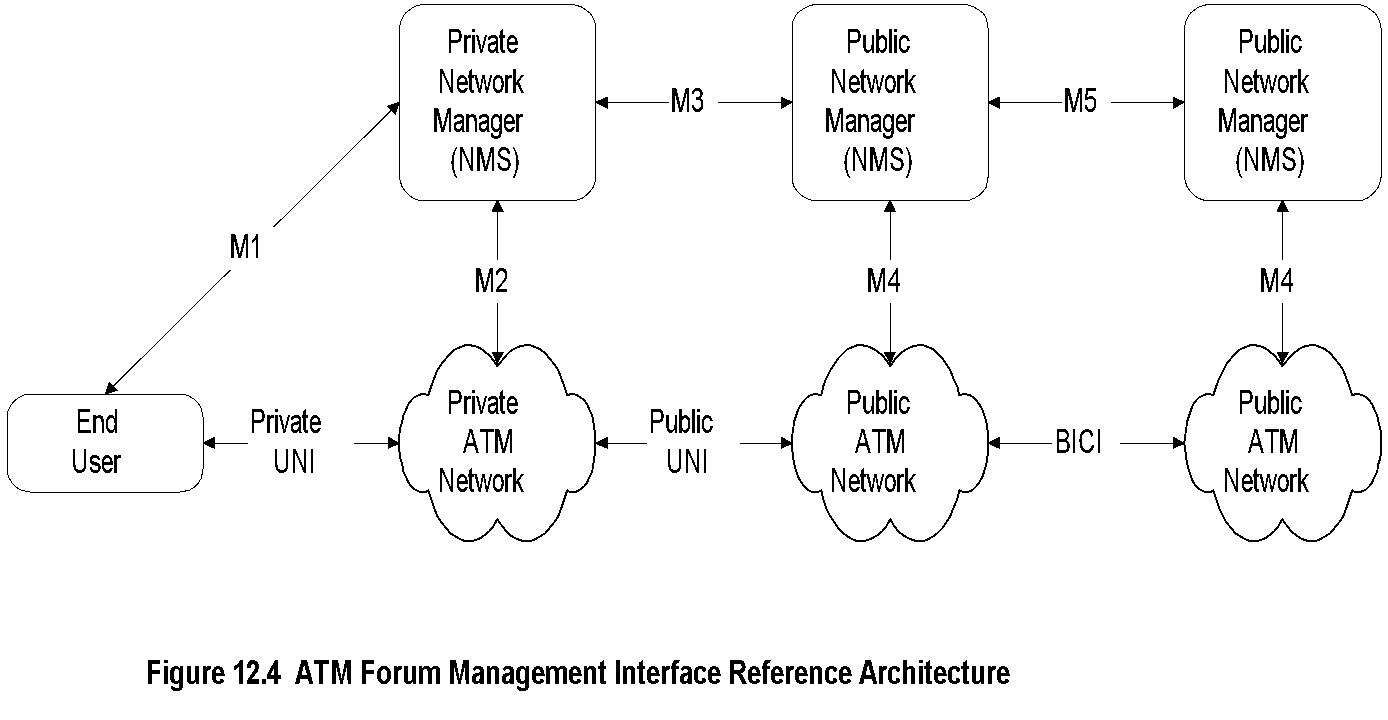 BICI Broadband inter-carrier interface
Notes
Management interface architecture defined by   ATM Forum
 Public and private NMS responsible to manage   respective domains
 OSI has defined five management interfaces:
 M1 Interface between private NMS and end user
 M2 Interface between private NMS and network
 M3 Interface between private NMS and   public NMS
 M4 Interface between public NMS and network
 M5 Interface between public NMSs
*
Network Management: Principles and Practice
©  Mani Subramanian 2010
Chapter 12		     	Broadband Network Management:  WAN
Integrated Local Management Interface (ILMI)
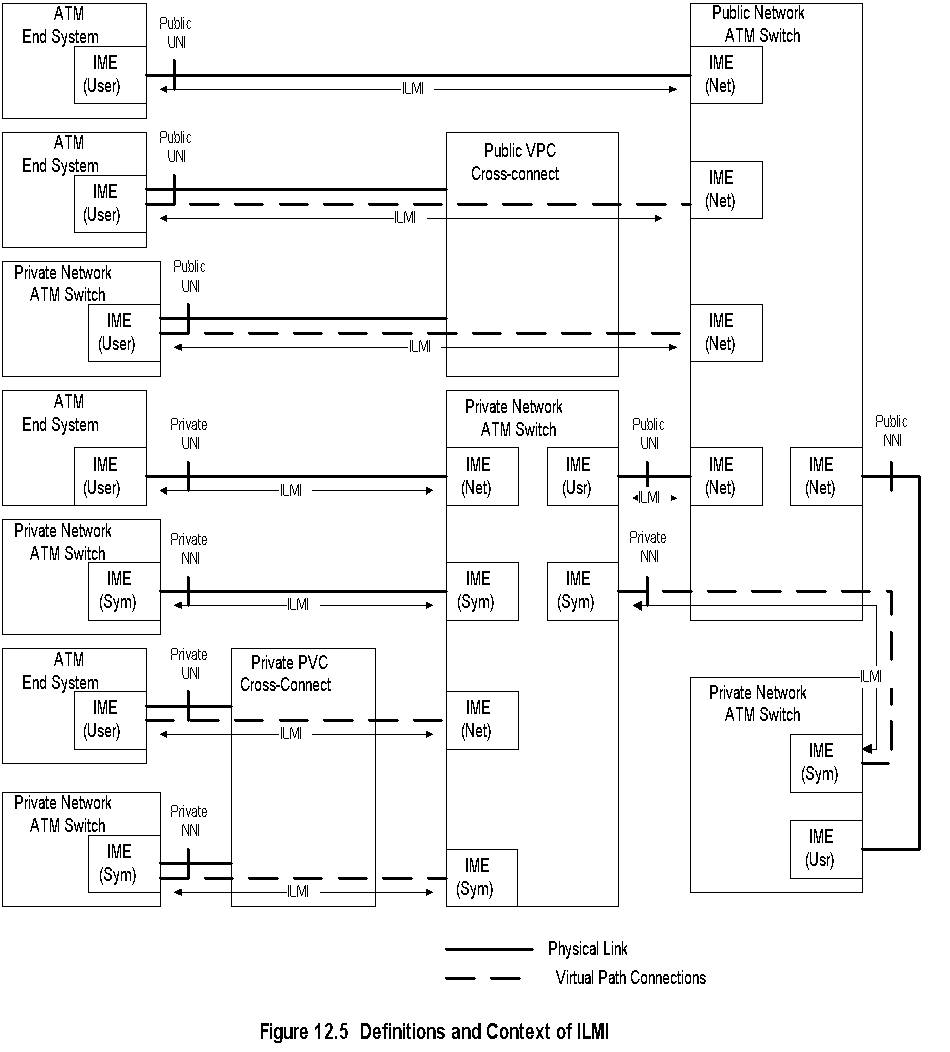 Notes
ATM Forum defines additional interface (ILMI)
 UNI User network interface
 NNI Network-Network interface
*
Network Management: Principles and Practice
©  Mani Subramanian 2010
Chapter 12		     	Broadband Network Management:  WAN
ATM MIB
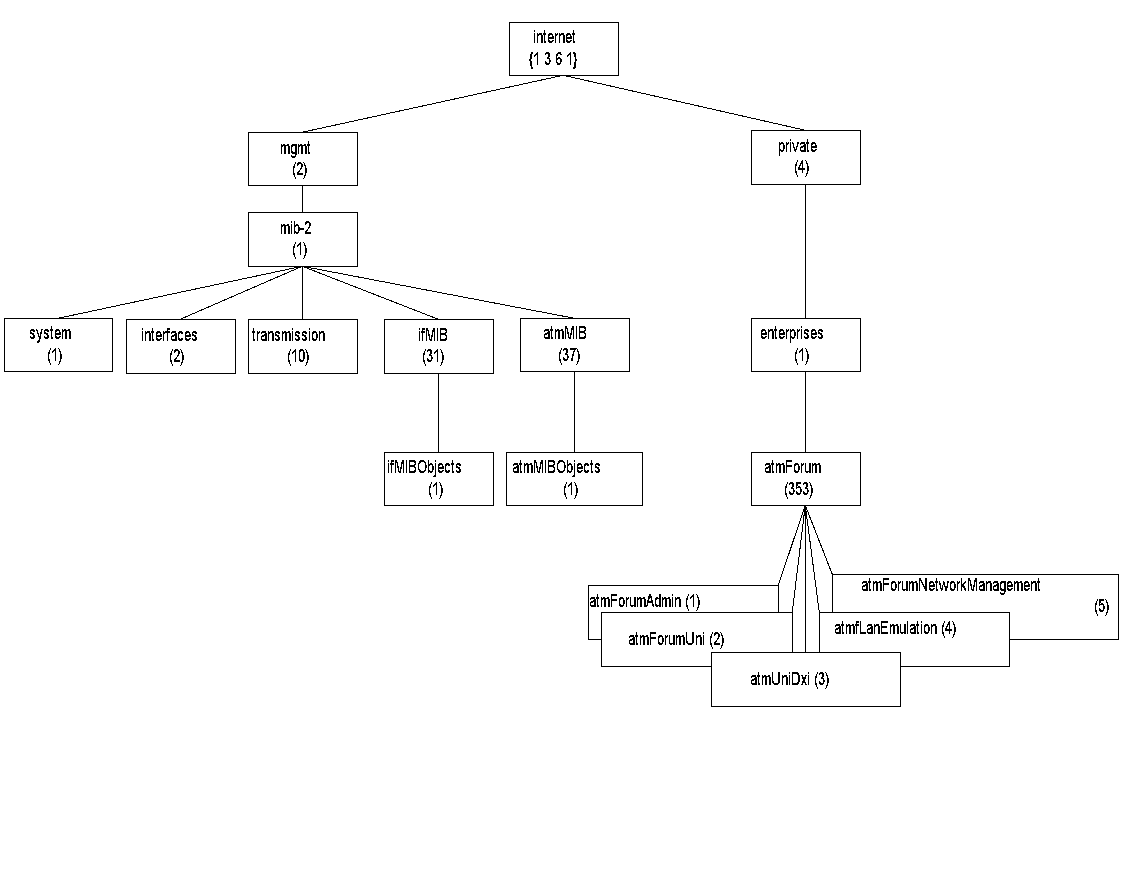 Figure 12.6  Internet ATM MIB
Notes
MIBs defined in two sets of documents - IETF   (5 nodes) & ATM Forum (1 node)
 ATM MIBs address ATM sublayer parameters only
 ifMIB contains additional objects not covered in   interfaces MIB
 atmMIB contains ATM objects
 atmForum specifies interfaces, LANE, Mx, and ILMI
 atmRMON (experimental) address ATM remote   monitoring (covered in Chapter 8)
*
Network Management: Principles and Practice
©  Mani Subramanian 2010
Chapter 12		     	Broadband Network Management:  WAN
SNMP ATM Management
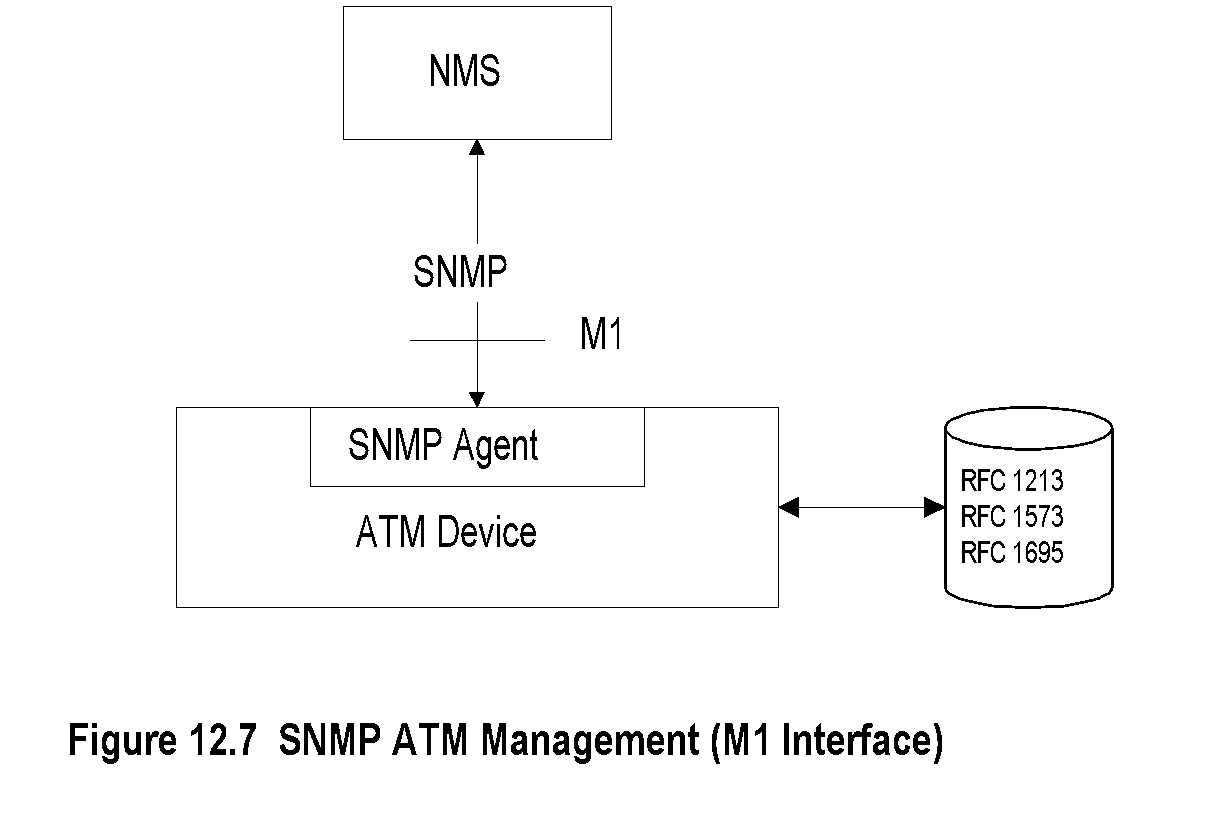 Notes
ATM Management specifications available for   both SNMP and OSI management implementations
 SNMP agent built in ATM device
 System, Interfaces, Interface types, transmission   carrier groups (T1, T3, SONET), and ATM object  groups are monitored
*
Network Management: Principles and Practice
©  Mani Subramanian 2010
Chapter 12		     	Broadband Network Management:  WAN
SNMP and ILMI
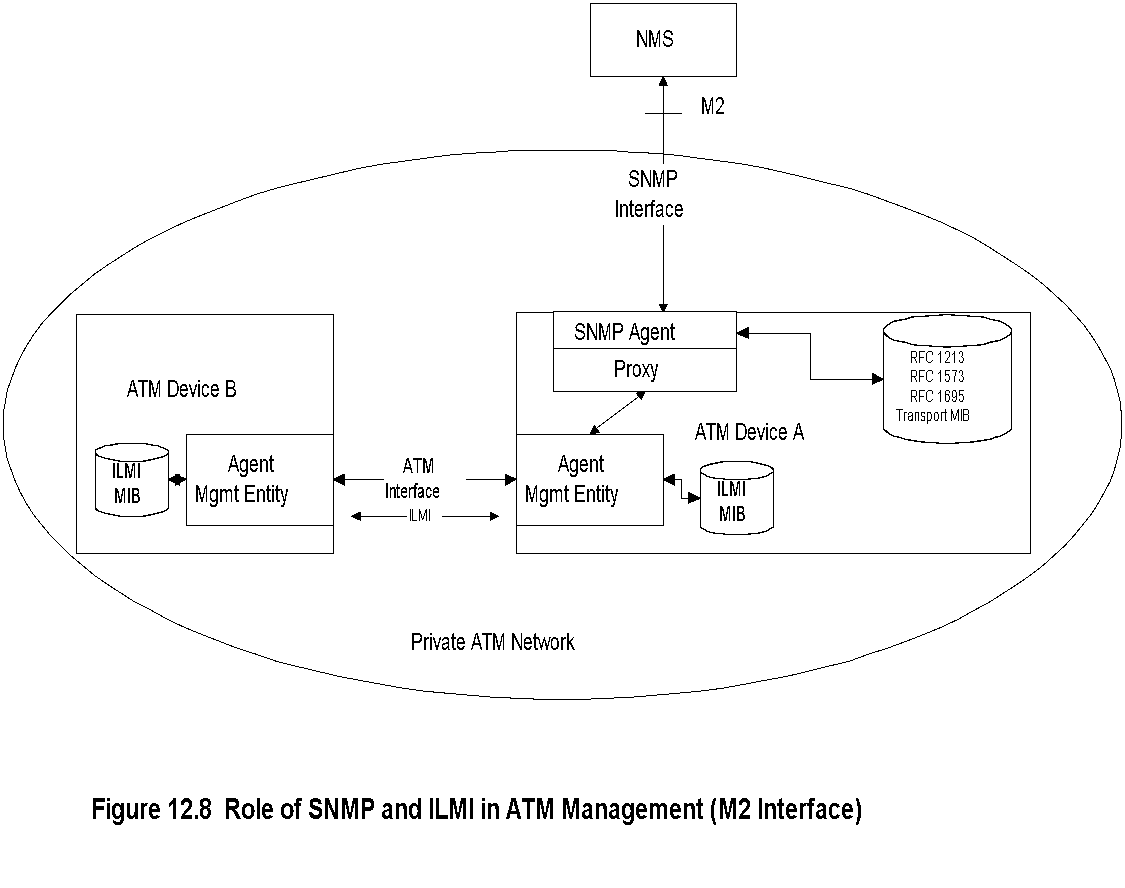 Notes
ILMI MIB used to gather data between ATM devices
 Proxy agents convert ILMI objects to SNMP objects
*
Network Management: Principles and Practice
©  Mani Subramanian 2010
Chapter 12		     	Broadband Network Management:  WAN
M1 Interface Management
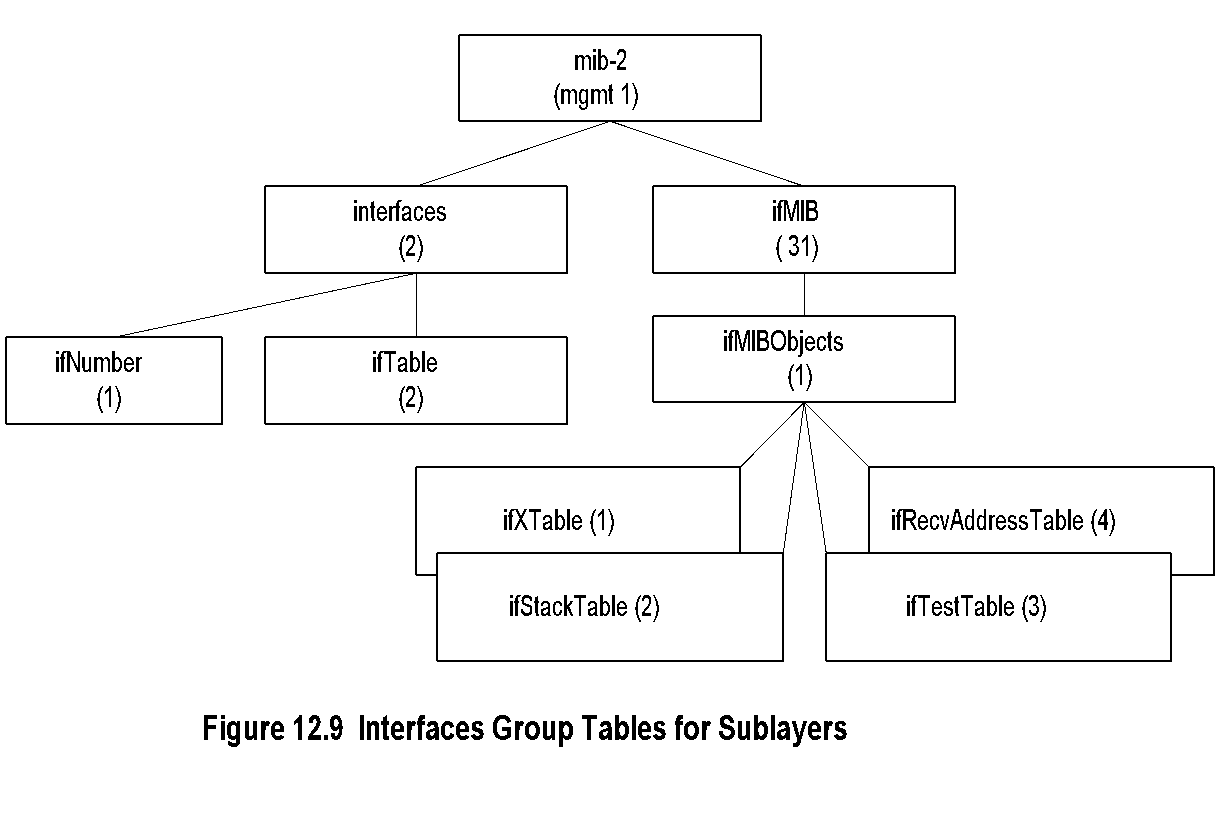 Notes
M1 management interface is across an ATM device
 Additional MIBs created using ifMIB group   to handle sublayers
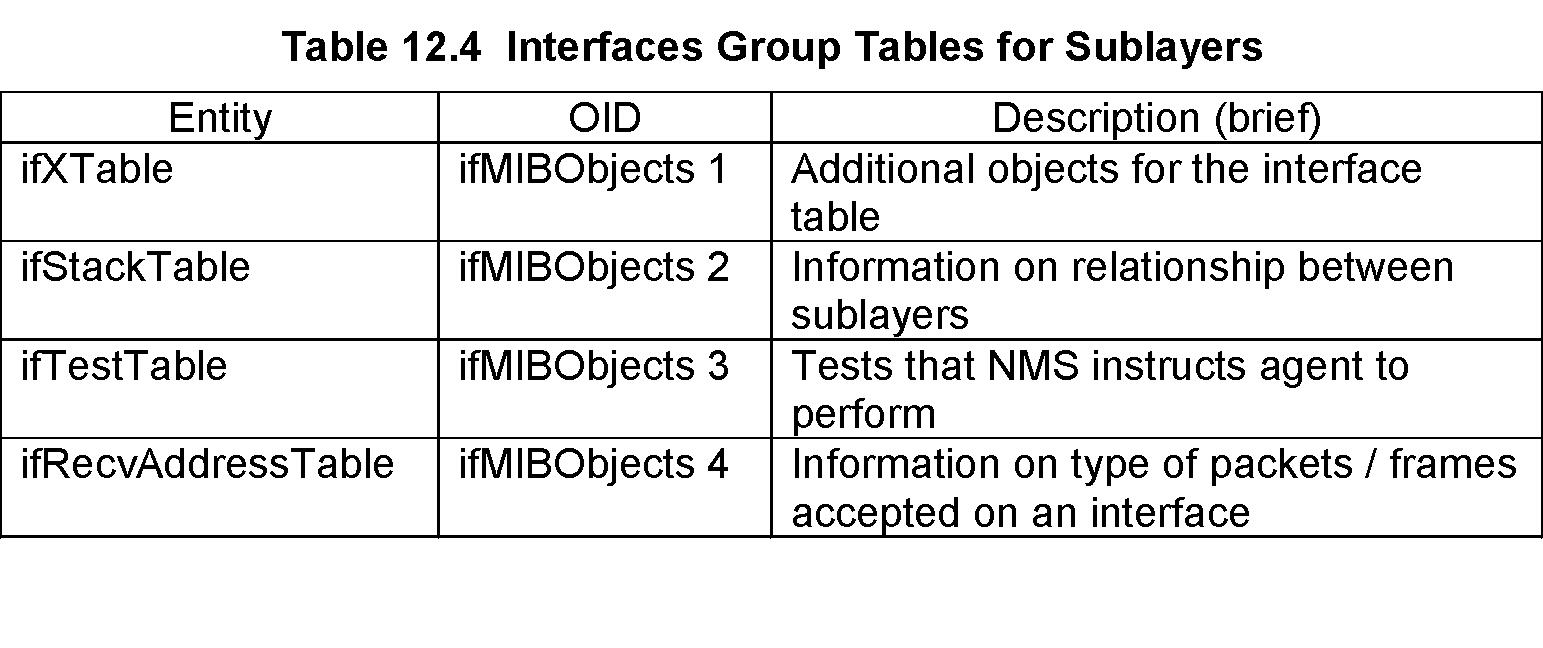 *
Network Management: Principles and Practice
©  Mani Subramanian 2010
Chapter 12		     	Broadband Network Management:  WAN
ATM Transmission Groups
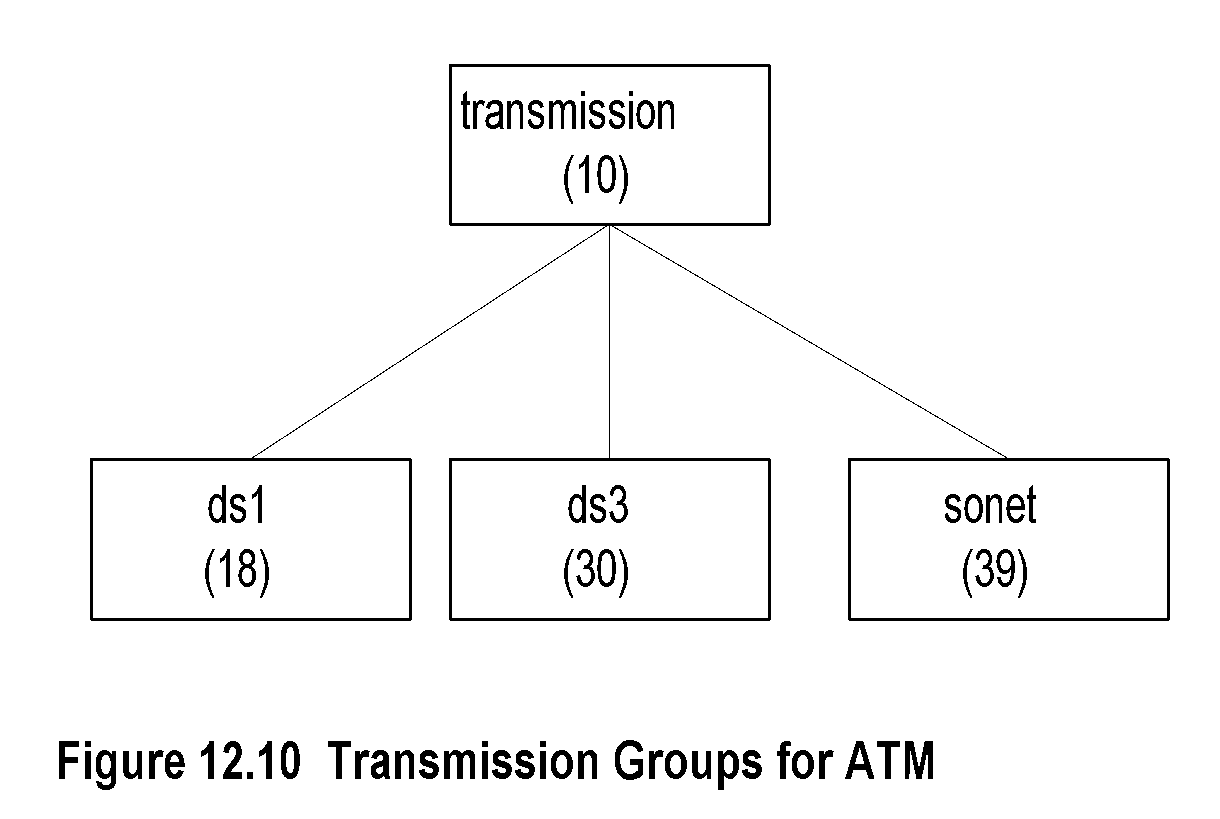 Notes
Three transmission modes used for ATM in US
 DS1	1.544 Mbps	T1 carrier
 DS3	44.736 Mbps	T3 carrier
 SONET	n X 155.52	Optical fiber
*
Network Management: Principles and Practice
©  Mani Subramanian 2010
Chapter 12		     	Broadband Network Management:  WAN
ATM Managed Objects Group
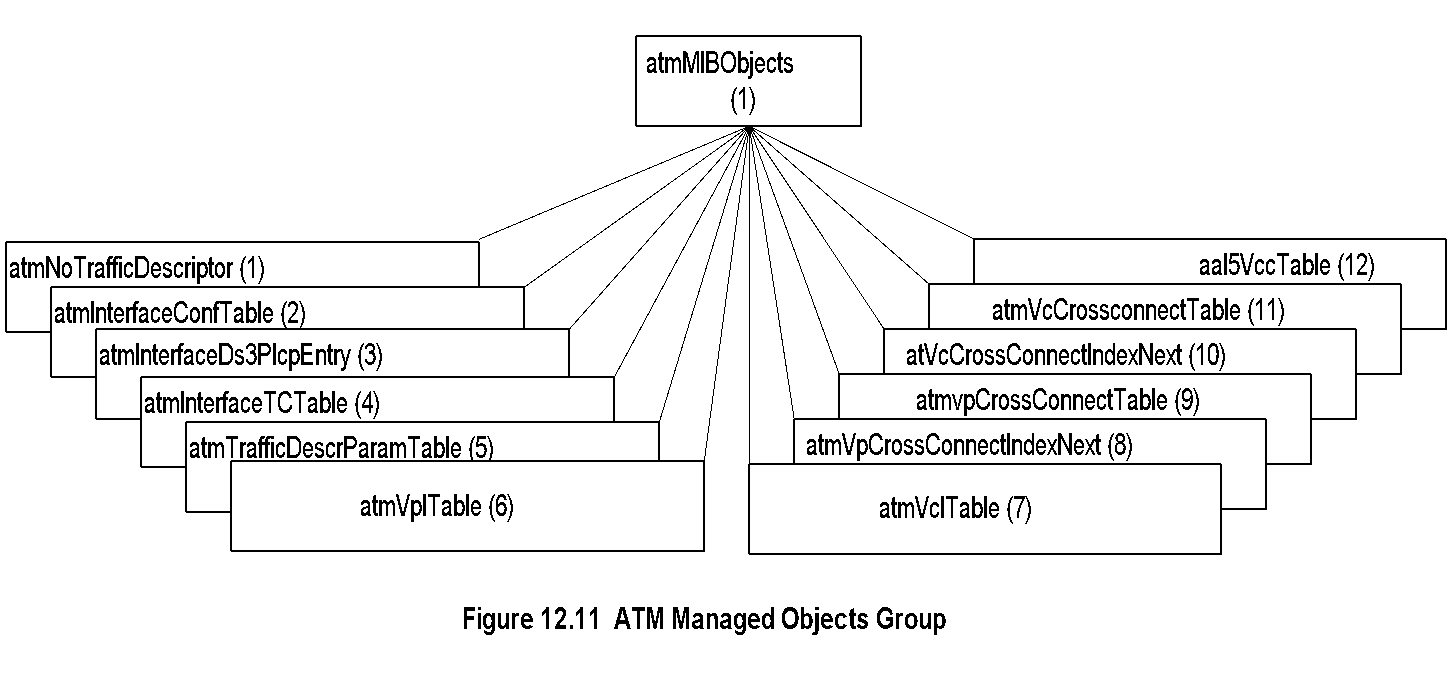 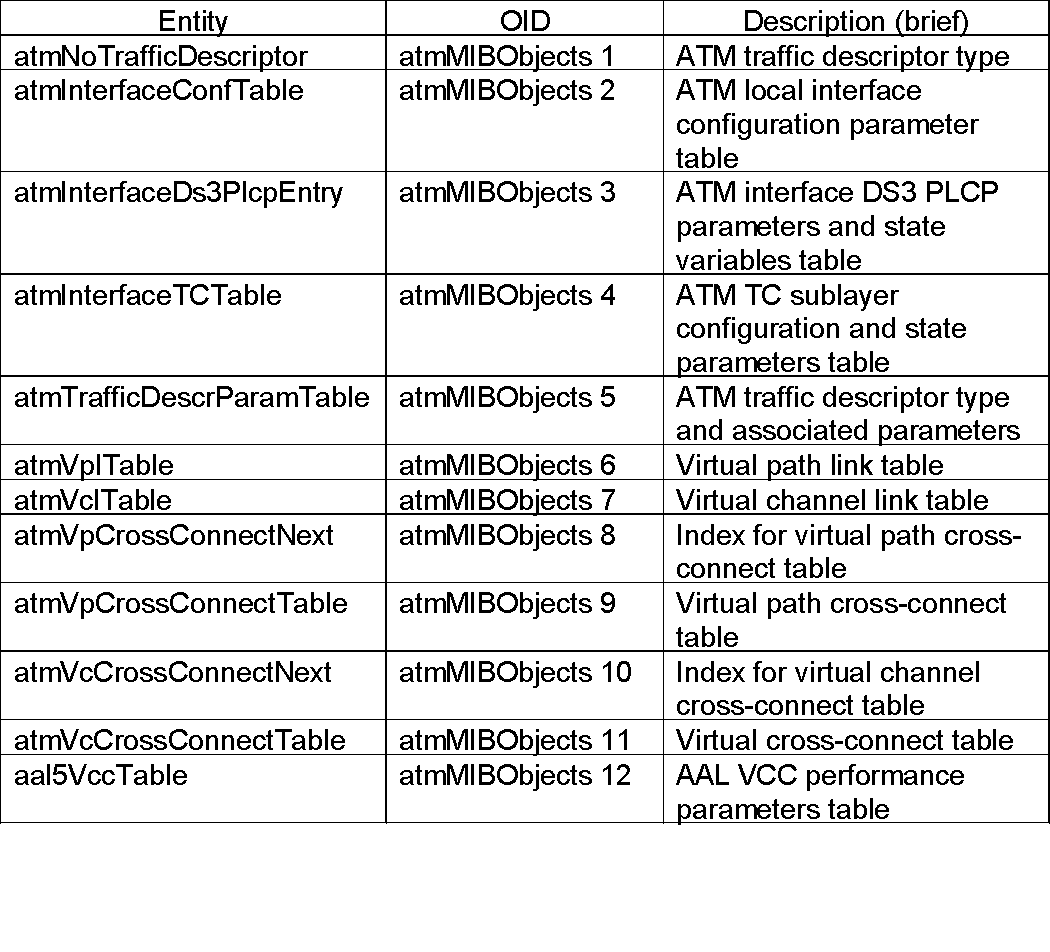 *
Network Management: Principles and Practice
©  Mani Subramanian 2010
Chapter 12		     	Broadband Network Management:  WAN
M2 Interface Management
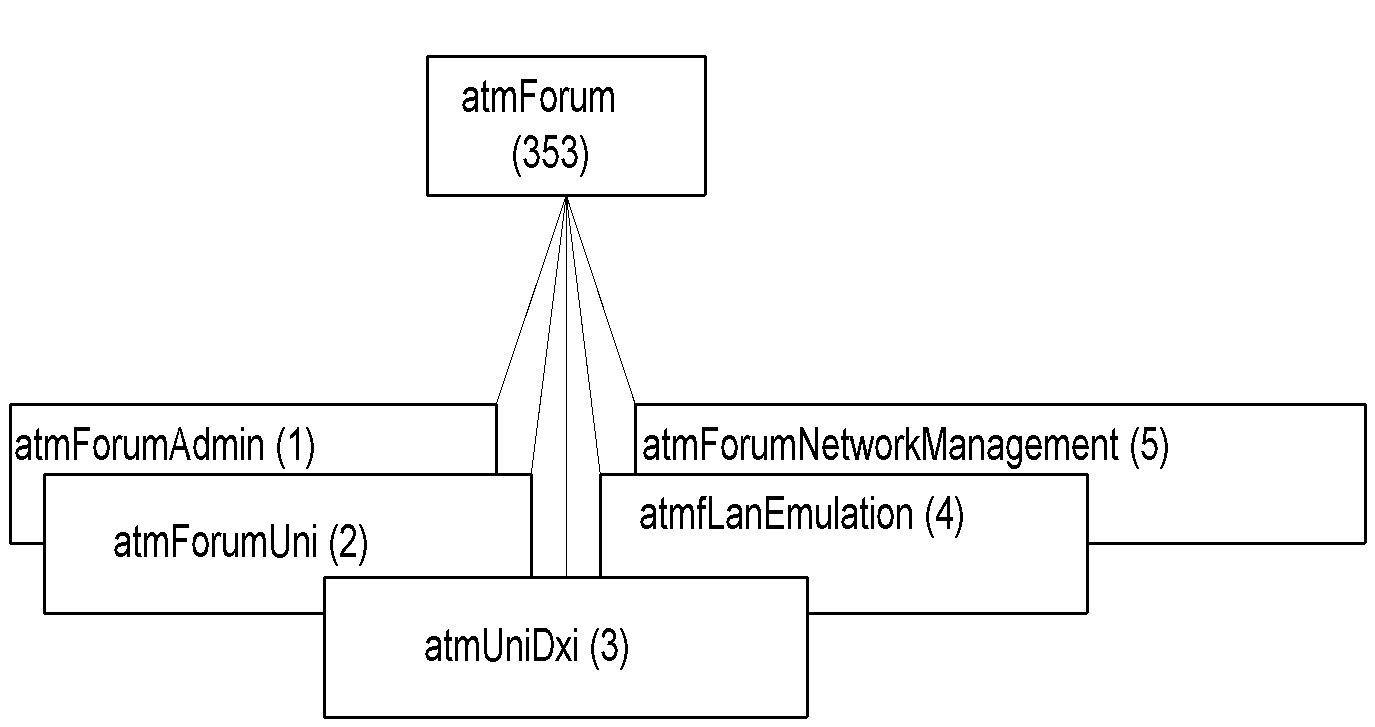 Notes
M2 interface used to manage private networks
 ATM link management data gathered using ILMI MIB
 ILMI addresses:
 Administrative information (atmForumAdmin)   - registry to locate ATM network services     such as LECS and ANS
 UNI
 DXI (Data Exchange Interface)
 LAN Emulation
 NNI
*
Network Management: Principles and Practice
©  Mani Subramanian 2010
Chapter 12		     	Broadband Network Management:  WAN
ATM UNI Group
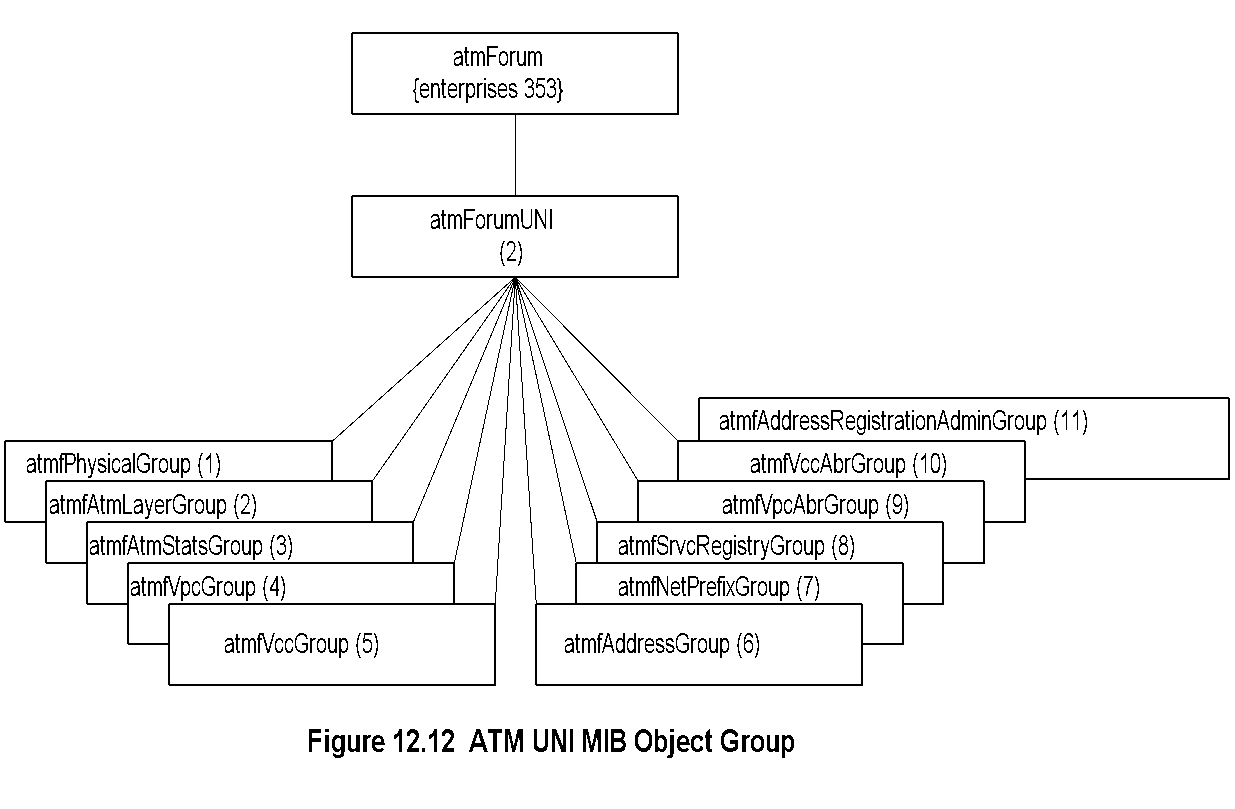 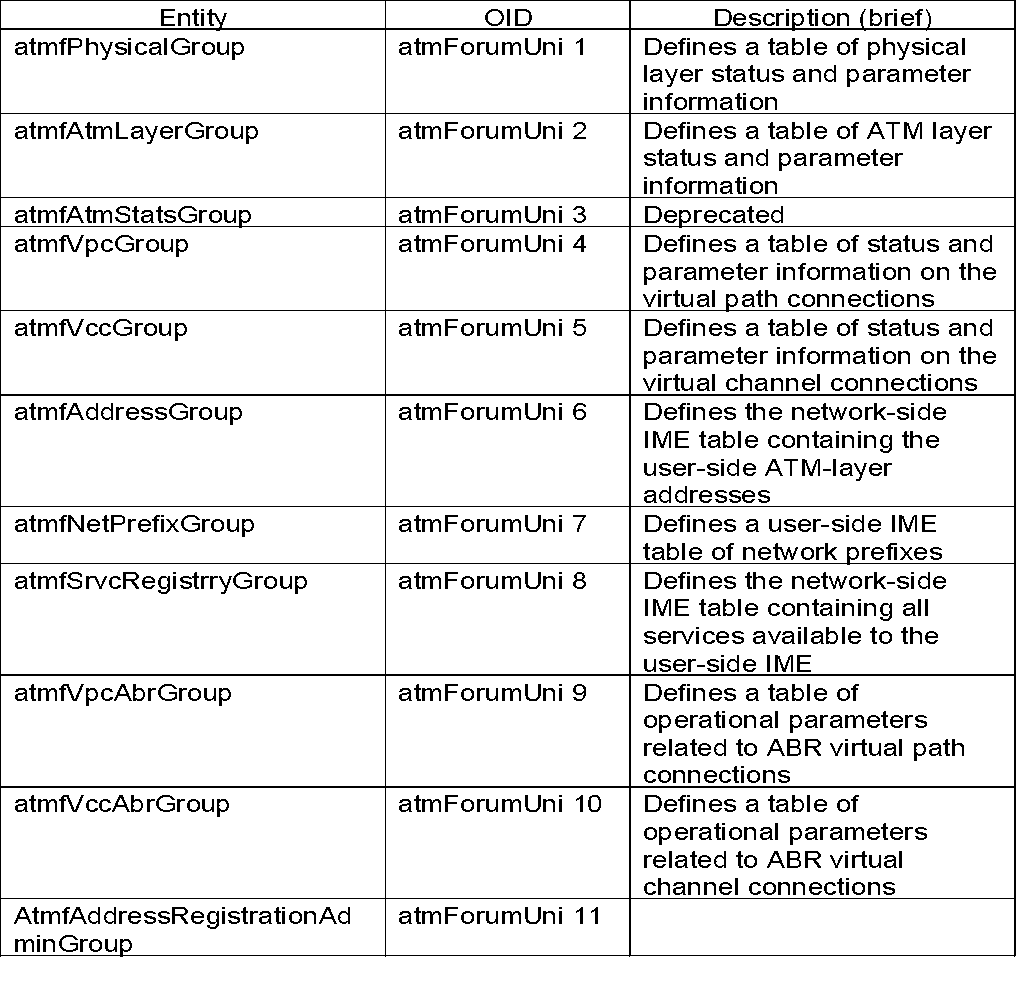 *
Network Management: Principles and Practice
©  Mani Subramanian 2010
Chapter 12		     	Broadband Network Management:  WAN
M3 Interface
Services offered by public NMS to customer on PVCs 
 Two classes
 Class I: Status and configuration management 
 Class II: Virtual configuration control
 Class I: 
 Functions offered by public NMS to customer -  monitoring and management of configuration,  fault, and performance
 Class II:
 User ability to add, delete, and change VC   between customer UNIs
 Class I mandatory and Class II optional
Notes
Class I examples
 Retrieving performance and configuration for  UNI link
 Public NMS reporting of a UNI link failure
 Class II examples
 Establishing a new VP
 Increase the number of VCs in a VP
*
Network Management: Principles and Practice
©  Mani Subramanian 2010
Chapter 12		     	Broadband Network Management:  WAN
Customer Network Management (CNM)
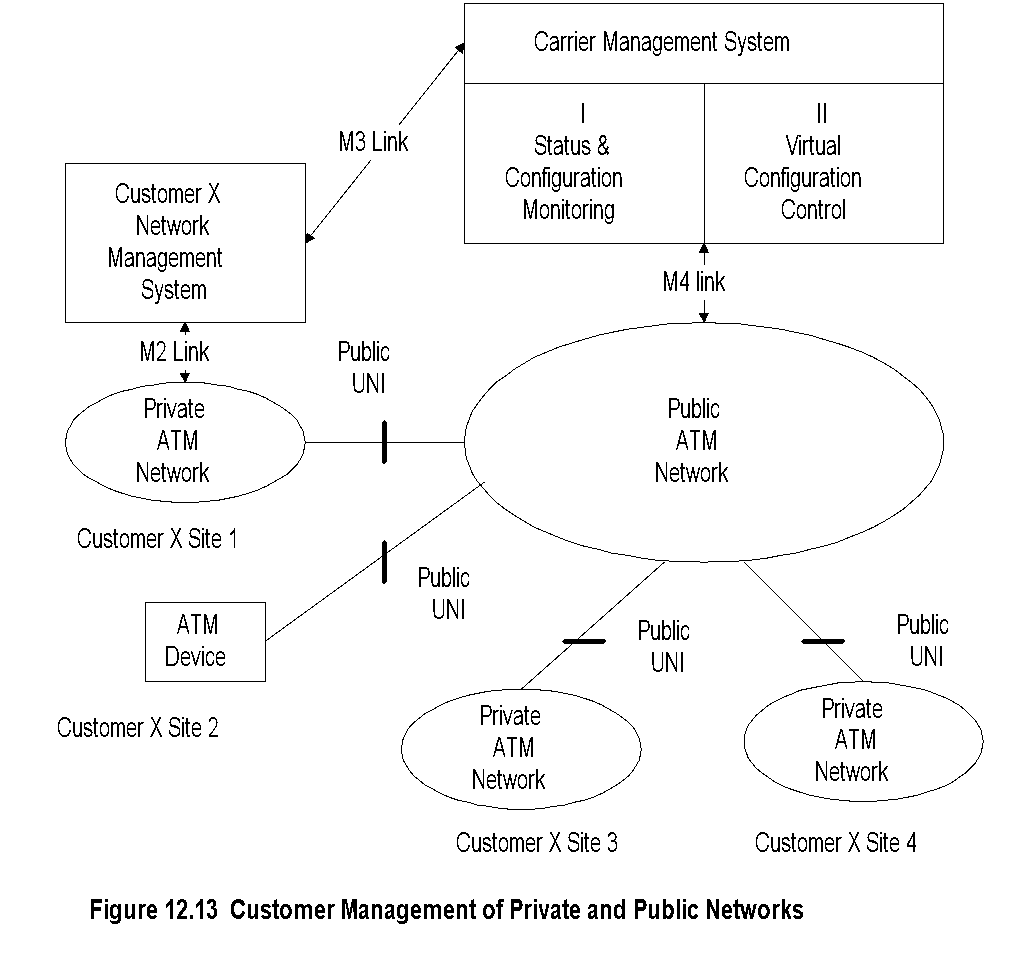 Notes
CNM manages both private and public networks
 CNM agent in public network provides M3 service
 CNM manages its own ATM networks at sites   1, 3, and 4.
*
Network Management: Principles and Practice
©  Mani Subramanian 2010
Chapter 12		     	Broadband Network Management:  WAN
M3 Class I Management
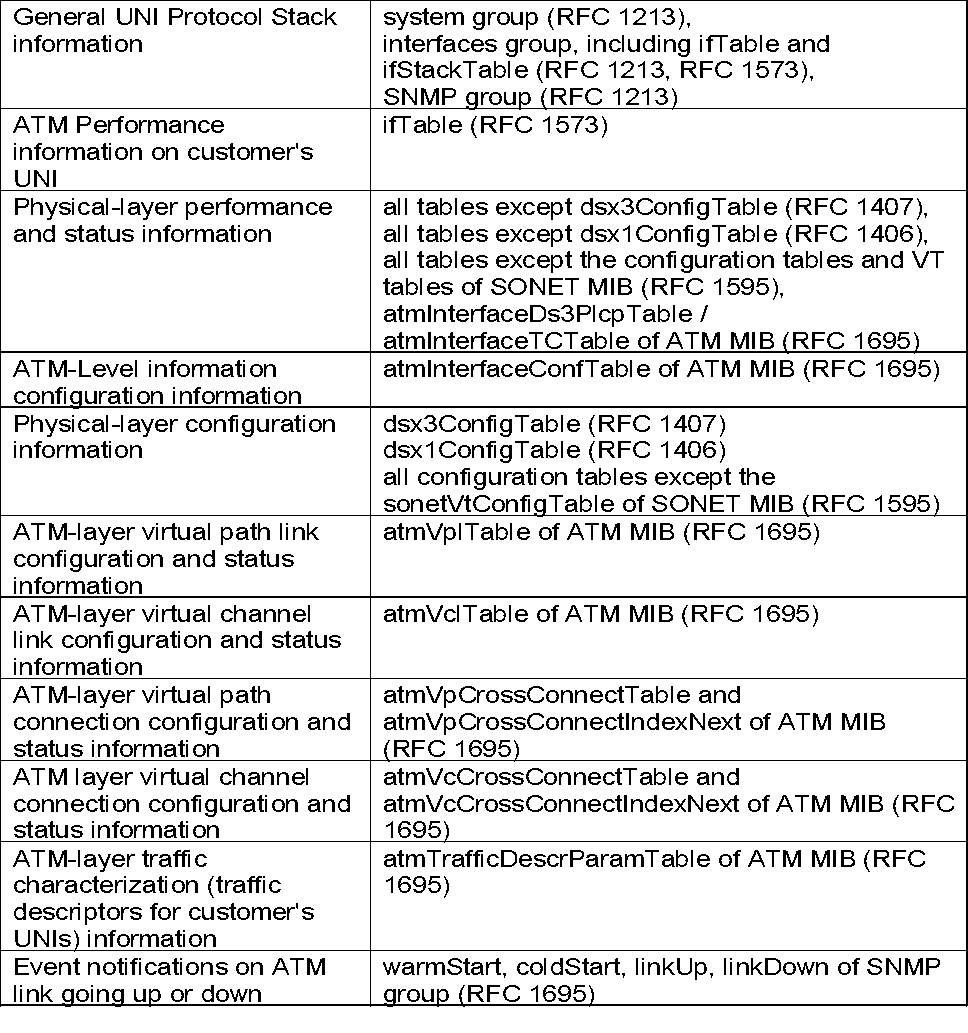 Notes
Class I requirements used by customer NMS  from carrier NMS
 The MIB access is “read-only”
*
Network Management: Principles and Practice
©  Mani Subramanian 2010
Chapter 12		     	Broadband Network Management:  WAN
M3 Class II Management
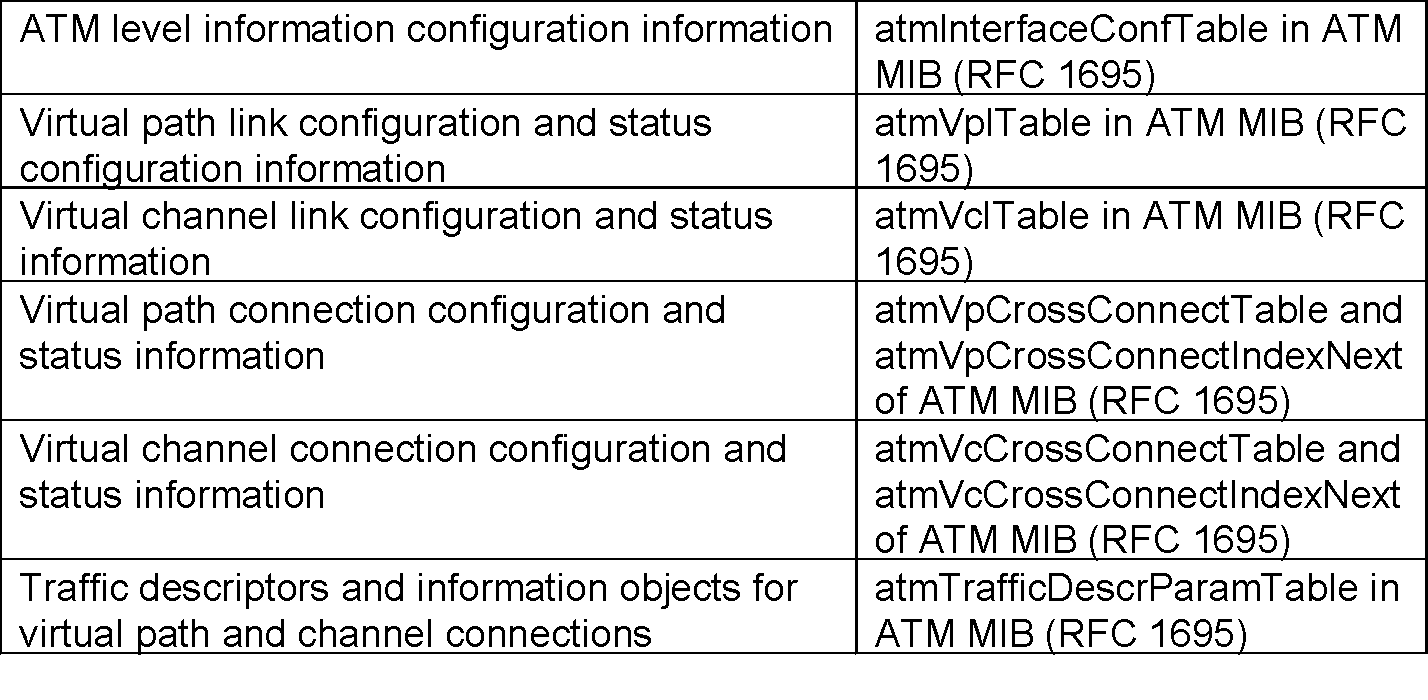 Notes
Management information falls into three subgroups
 ATM-level subgroup: configuration modification
 VPC/VCC-level subgroup: configuration   modification and status information of VP/VC  link and connection
 Traffic subgroup: modification of traffic   descriptors and information for VP/VC   connections
*
Network Management: Principles and Practice
©  Mani Subramanian 2010
Chapter 12		     	Broadband Network Management:  WAN
ATM Relationship to TMN
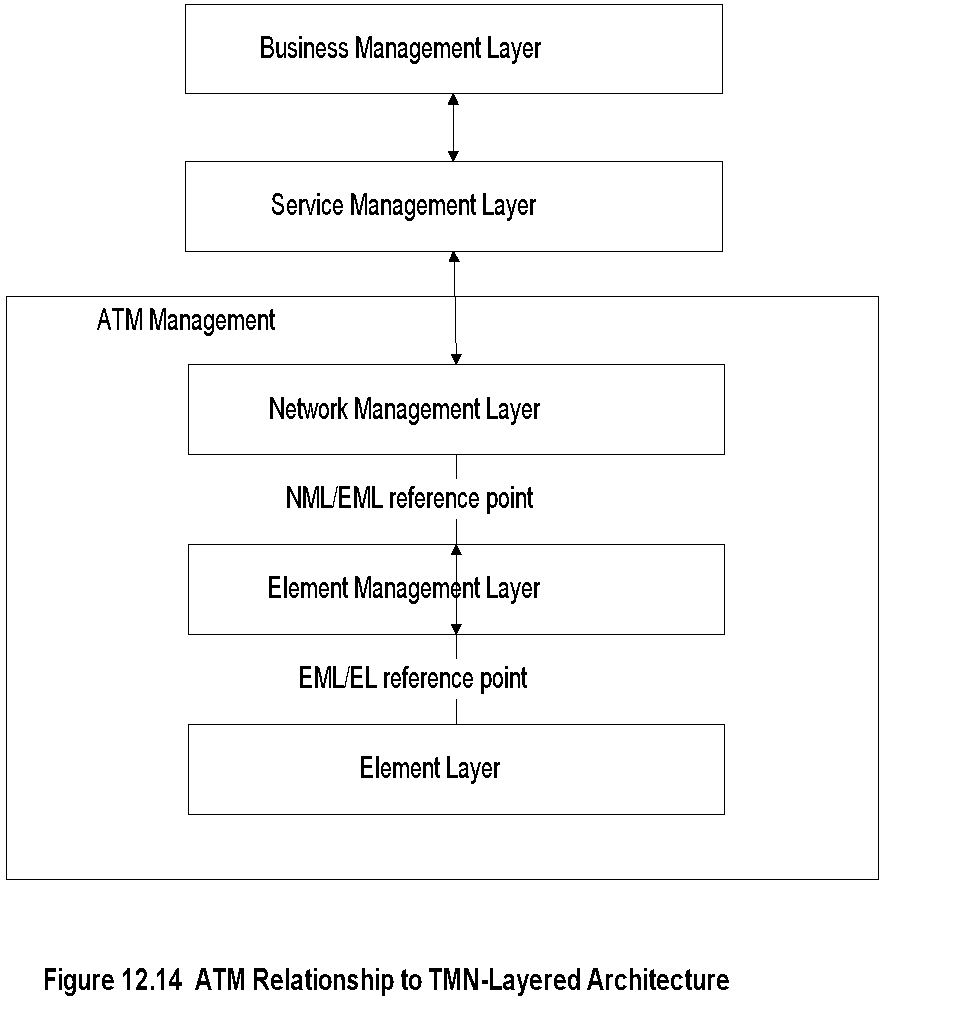 Notes
ITU-T definition of five-layer model to manage  telecommunications network
 ATM heavily used in WAN, responsibility of public  service providers
 The bottom three layers apply to ATM management
 Reference points are abstract interfaces between   layers
*
Network Management: Principles and Practice
©  Mani Subramanian 2010
Chapter 12		     	Broadband Network Management:  WAN
M4 Interface
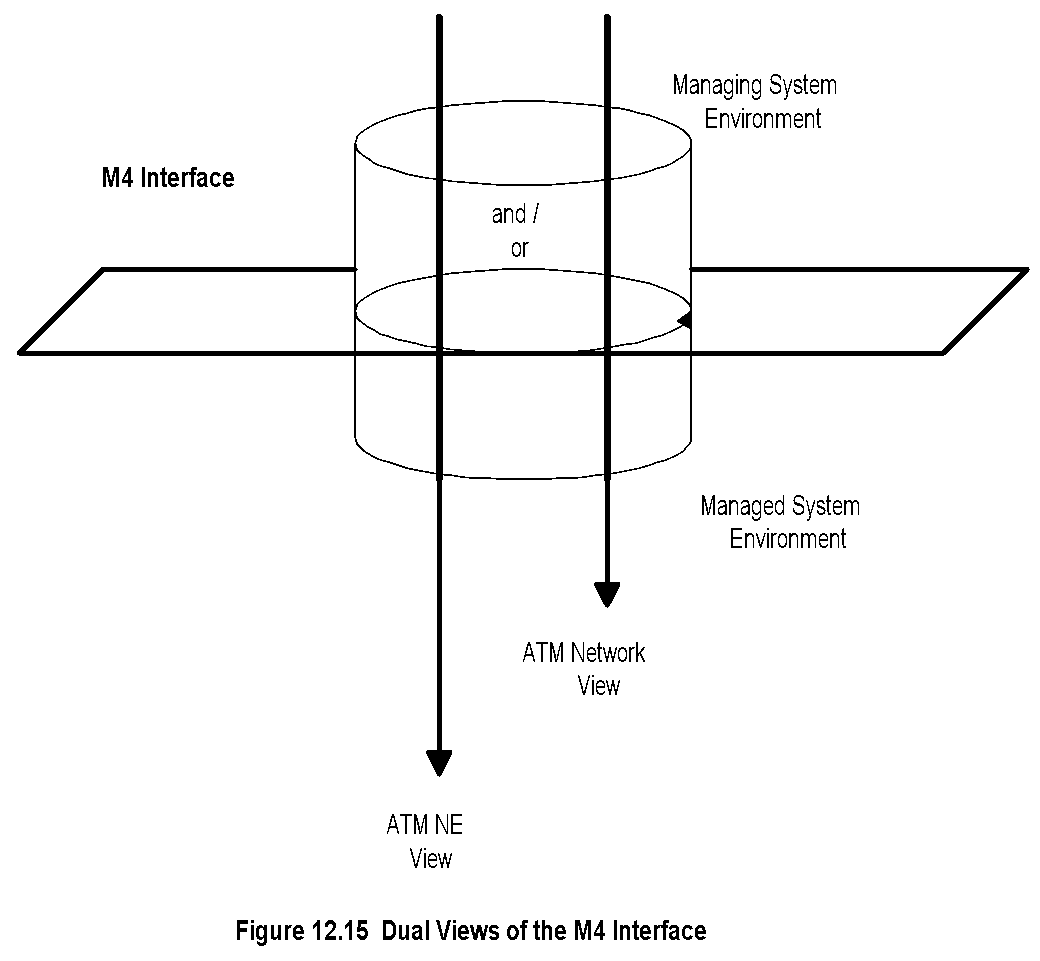 Notes
M4 interface defines dual views
 Network element view
 Network view
 Two NMSs interface at network view level
 Each NMS interfaces with network elements using  network element view
*
Network Management: Principles and Practice
©  Mani Subramanian 2010
Chapter 12		     	Broadband Network Management:  WAN
Network Element View
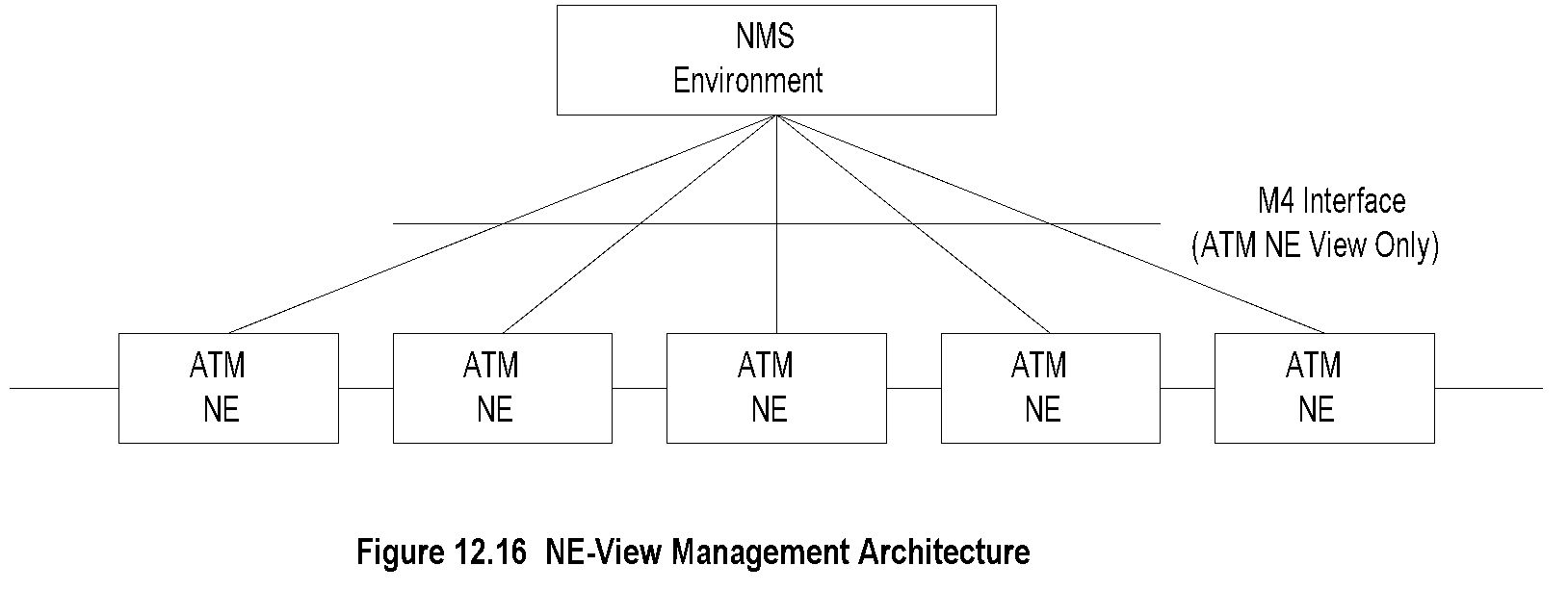 Notes
Network element view architecture proposed by  ATM Forum
 Multiple agent layers - SNMP and ILMI agents  implied in the representation
*
Network Management: Principles and Practice
©  Mani Subramanian 2010
Chapter 12		     	Broadband Network Management:  WAN
Network View
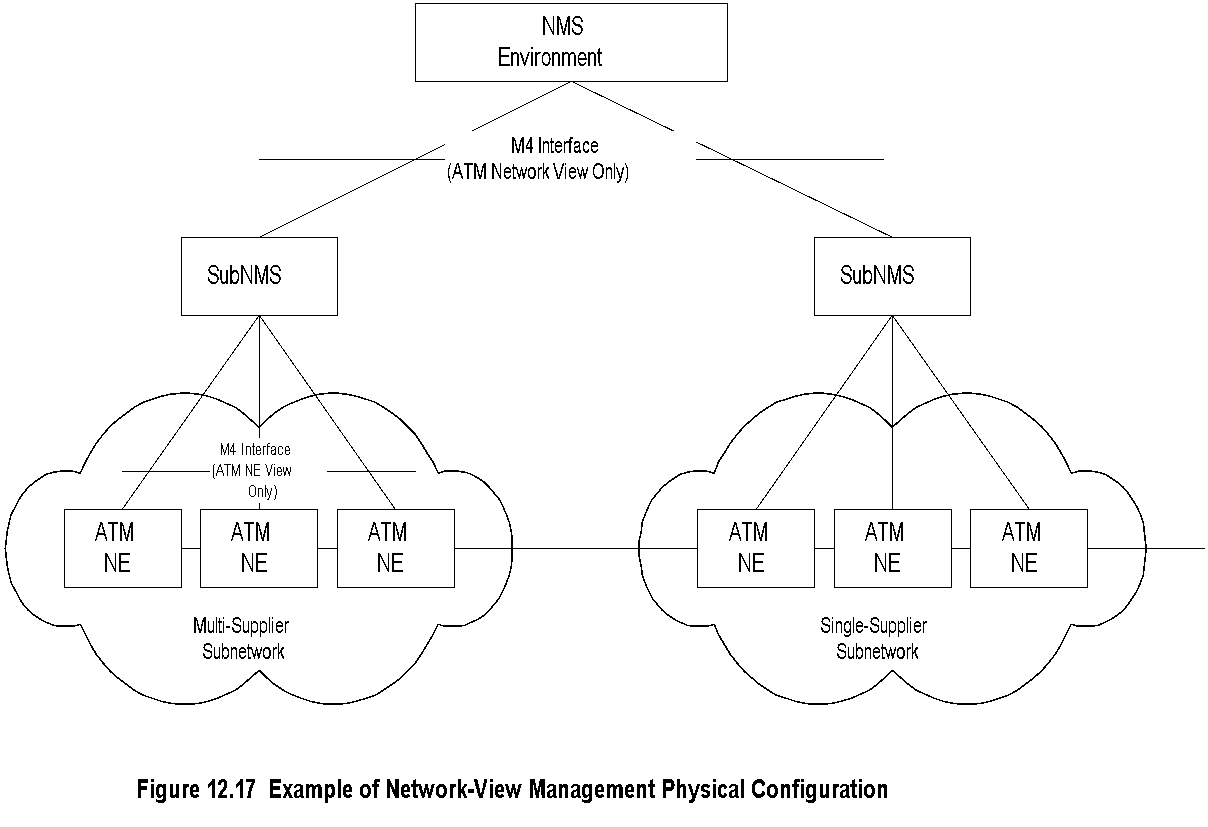 Notes
Three-tier architecture 
 Each subNMS manages its respective domains
 SubNMS communicates with MoM at network view  level
*
Network Management: Principles and Practice
©  Mani Subramanian 2010
Chapter 12		     	Broadband Network Management:  WAN
Combined NE and Network Views
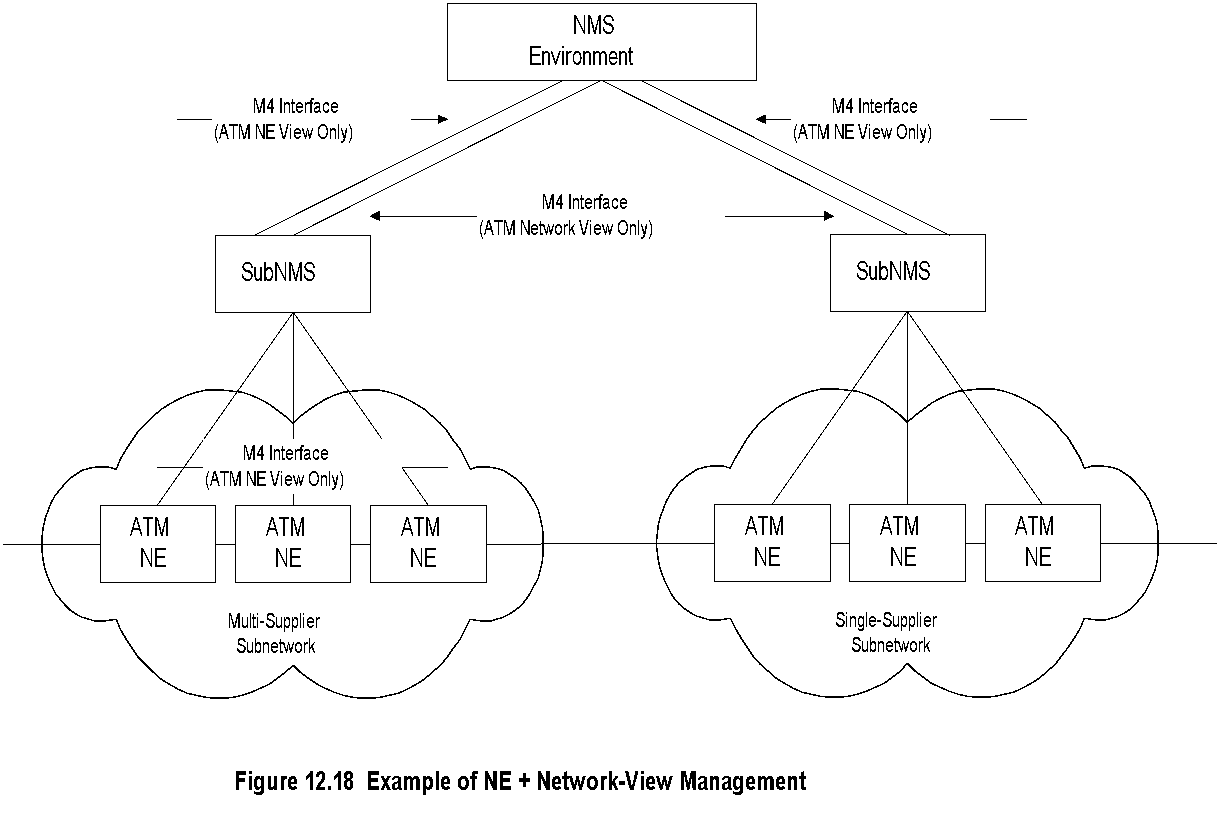 Notes
An NMS could function at both levels simultaneously
 Local elements can be managed using NE view and   remote elements using network view with subNMS
*
Network Management: Principles and Practice
©  Mani Subramanian 2010
Chapter 12		     	Broadband Network Management:  WAN
M4 NE View Requirements:Configuration Management
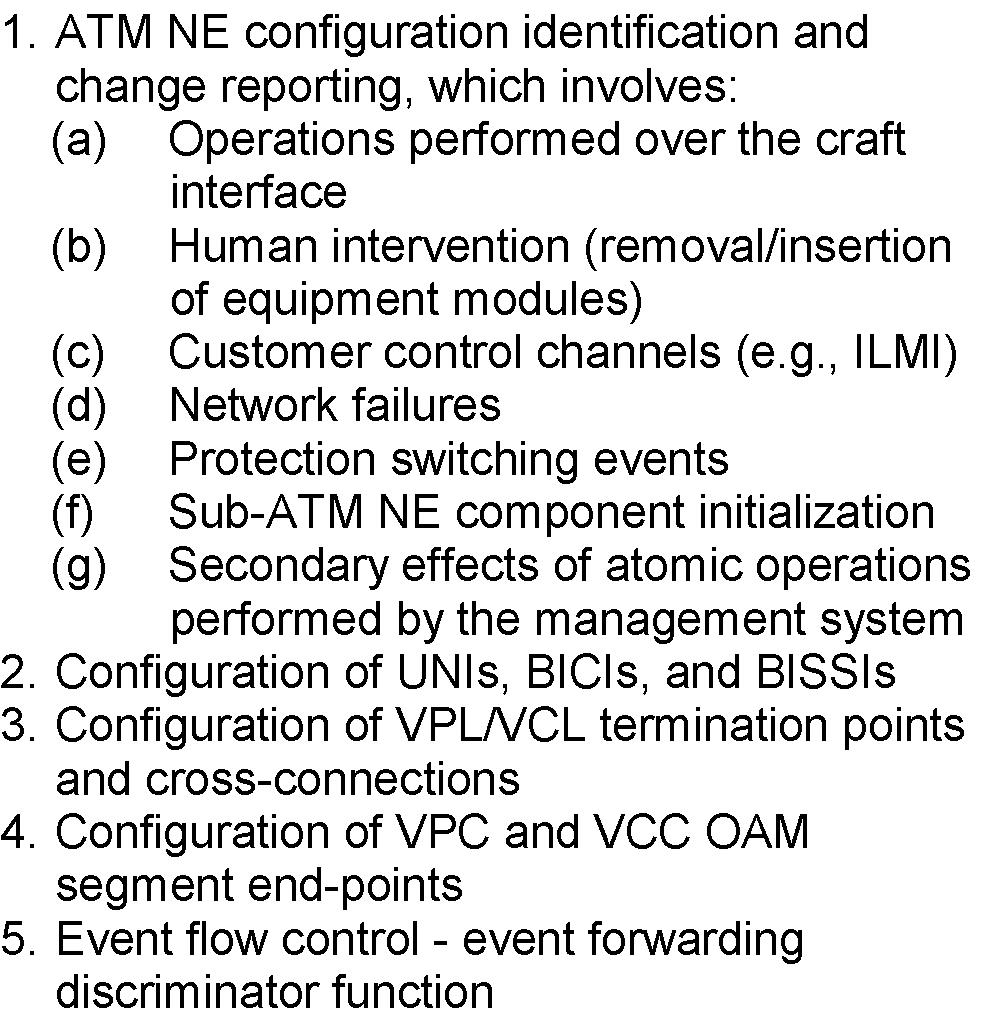 Notes
*
Network Management: Principles and Practice
©  Mani Subramanian 2010
Chapter 12		     	Broadband Network Management:  WAN
M4 NE View Requirements:Fault Management
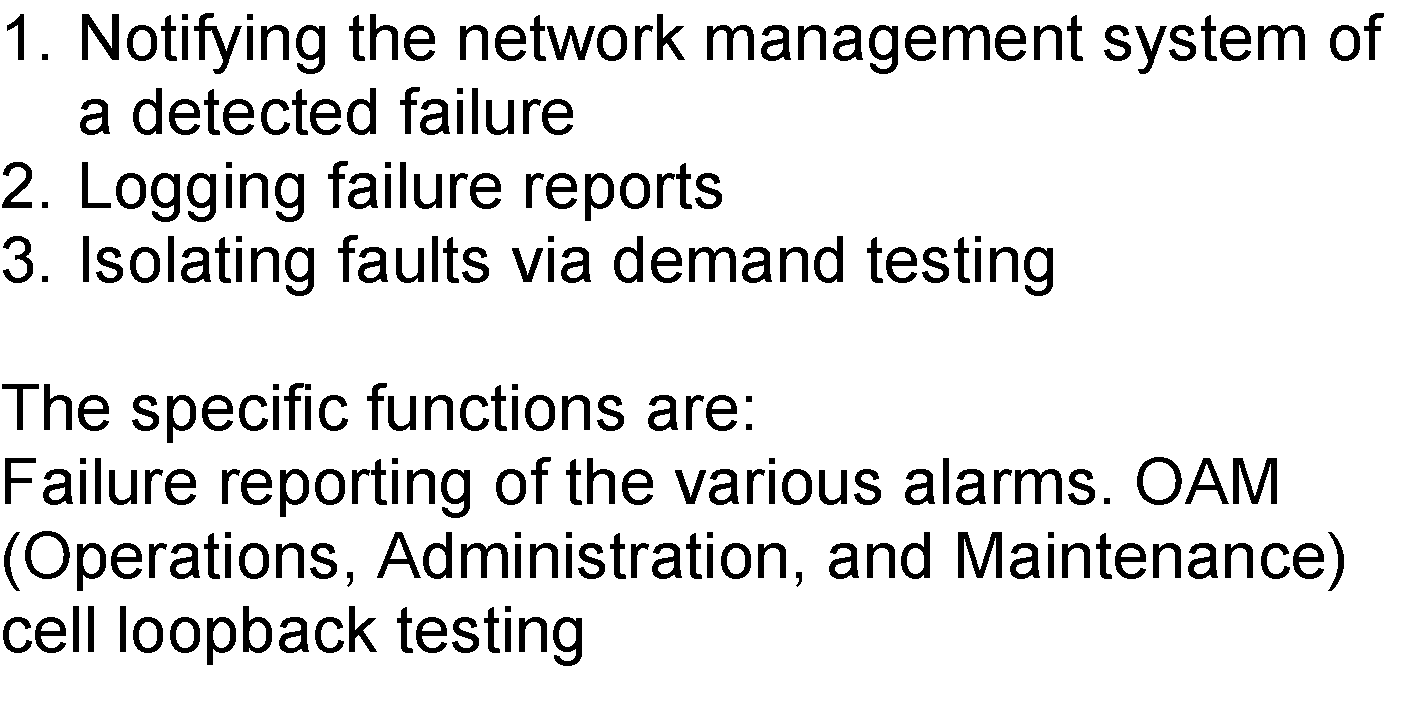 Notes
*
Network Management: Principles and Practice
©  Mani Subramanian 2010
Chapter 12		     	Broadband Network Management:  WAN
M4 NE View Requirements:Performance Management
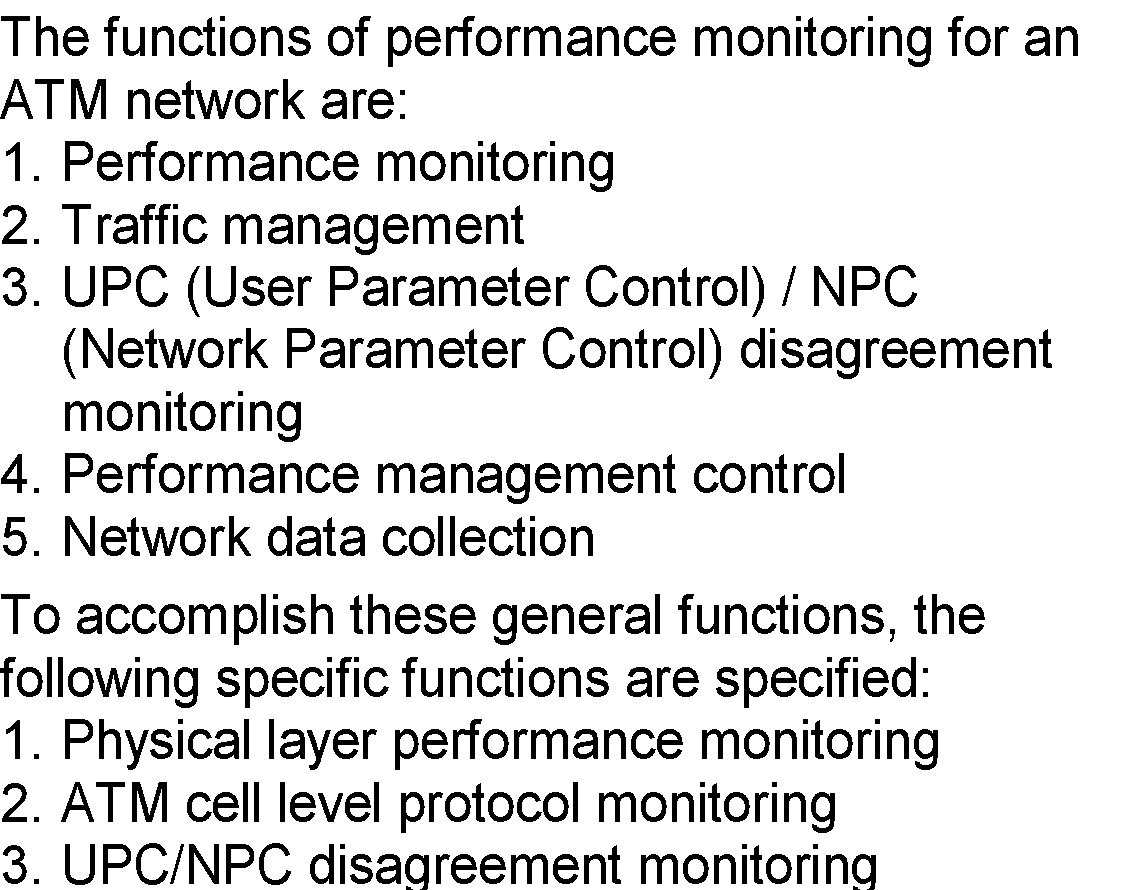 Notes
*
Network Management: Principles and Practice
©  Mani Subramanian 2010
Chapter 12		     	Broadband Network Management:  WAN
M4 Network View Requirements
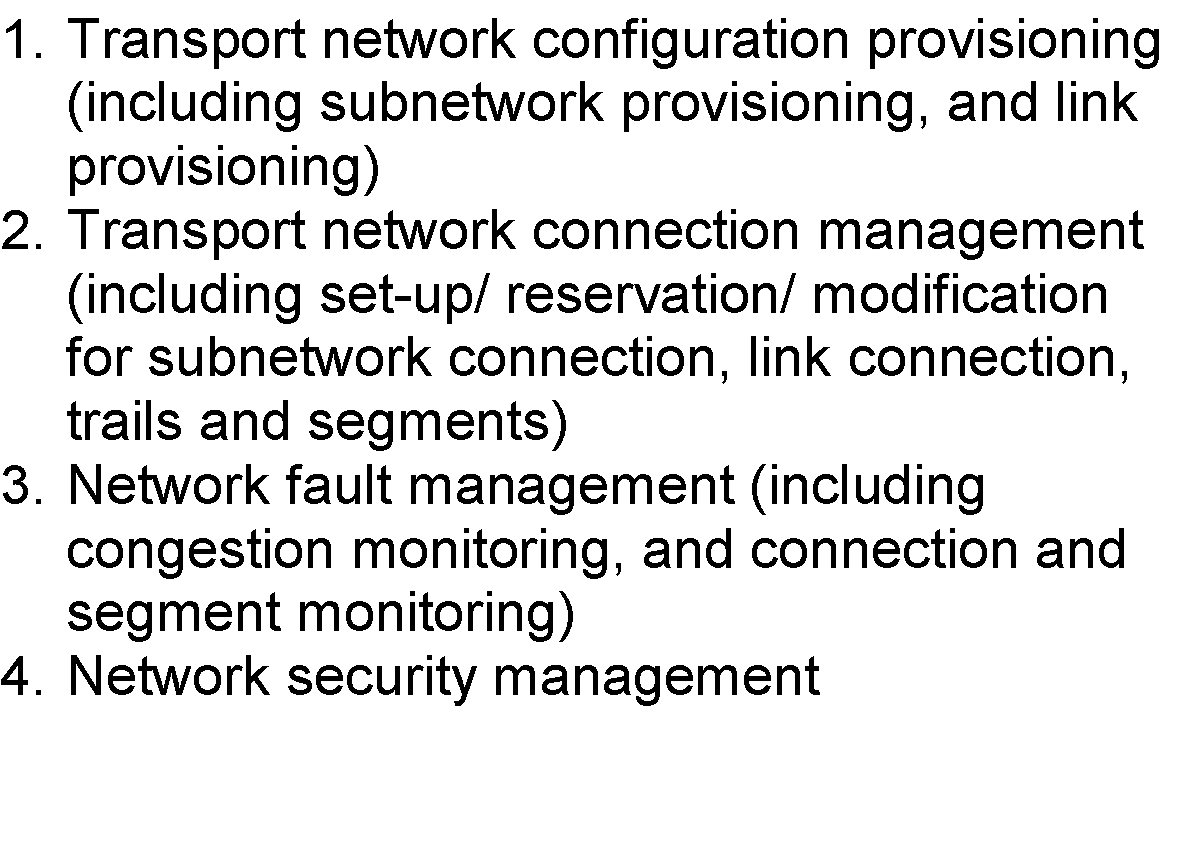 Notes
*
Network Management: Principles and Practice
©  Mani Subramanian 2010
Chapter 12		     	Broadband Network Management:  WAN
M4 Network View Requirements:Security Management
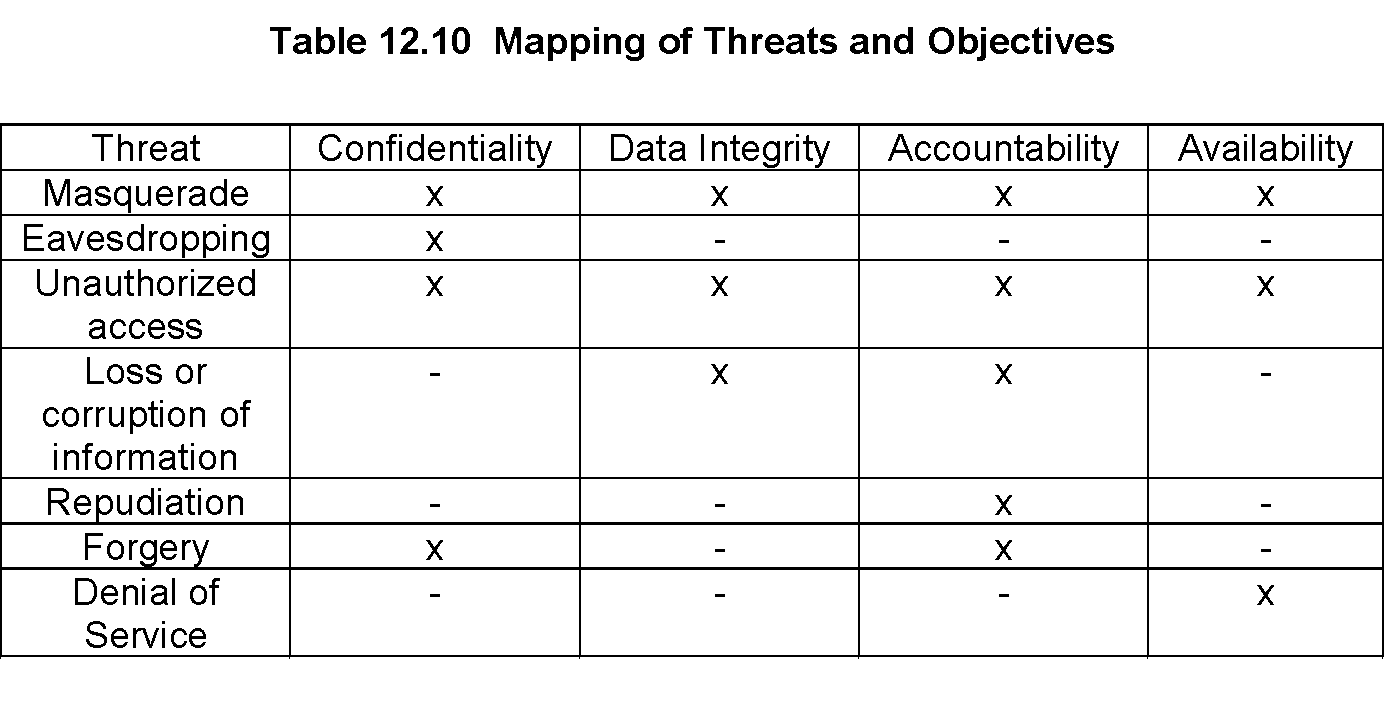 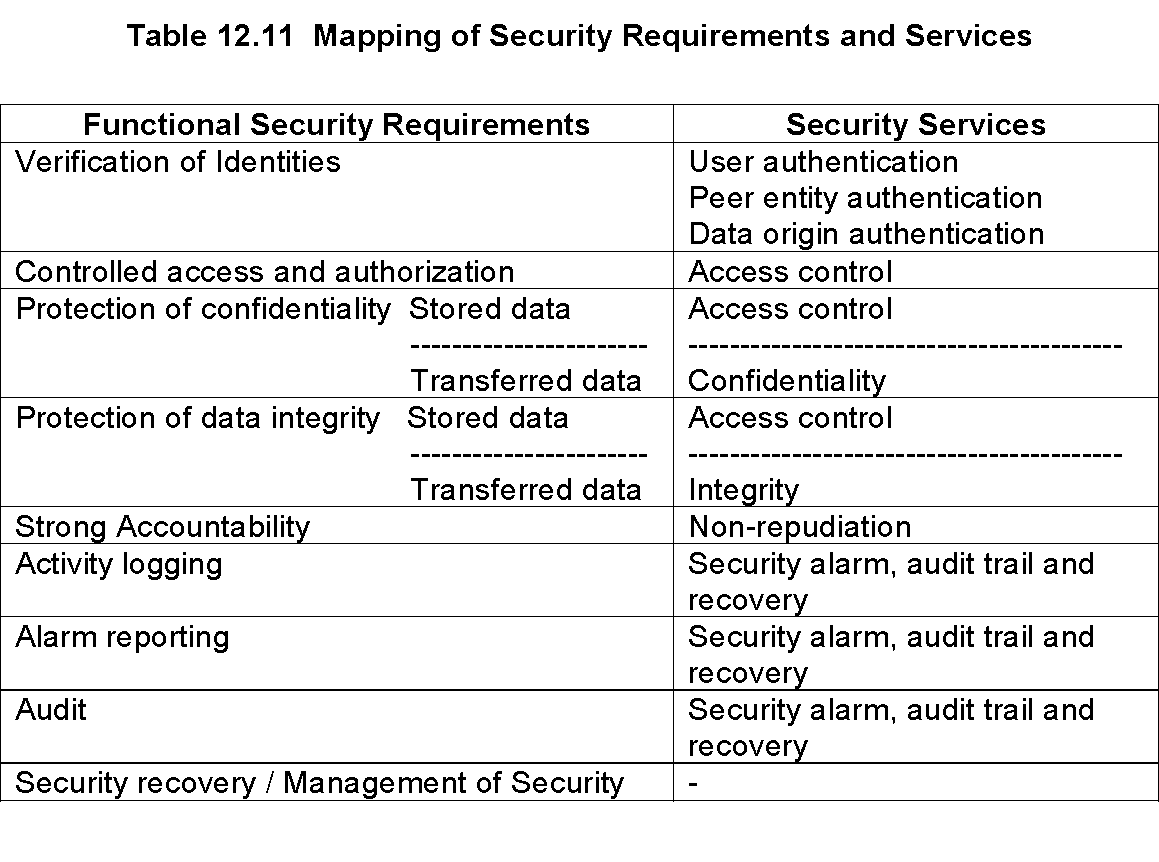 *
Network Management: Principles and Practice
©  Mani Subramanian 2010
Chapter 12		     	Broadband Network Management:  WAN
ATM DXI Management
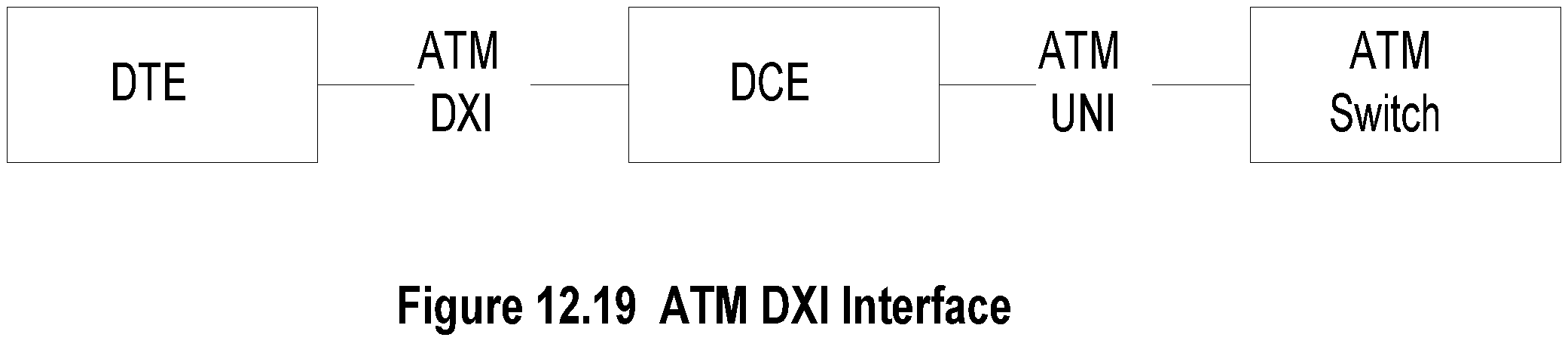 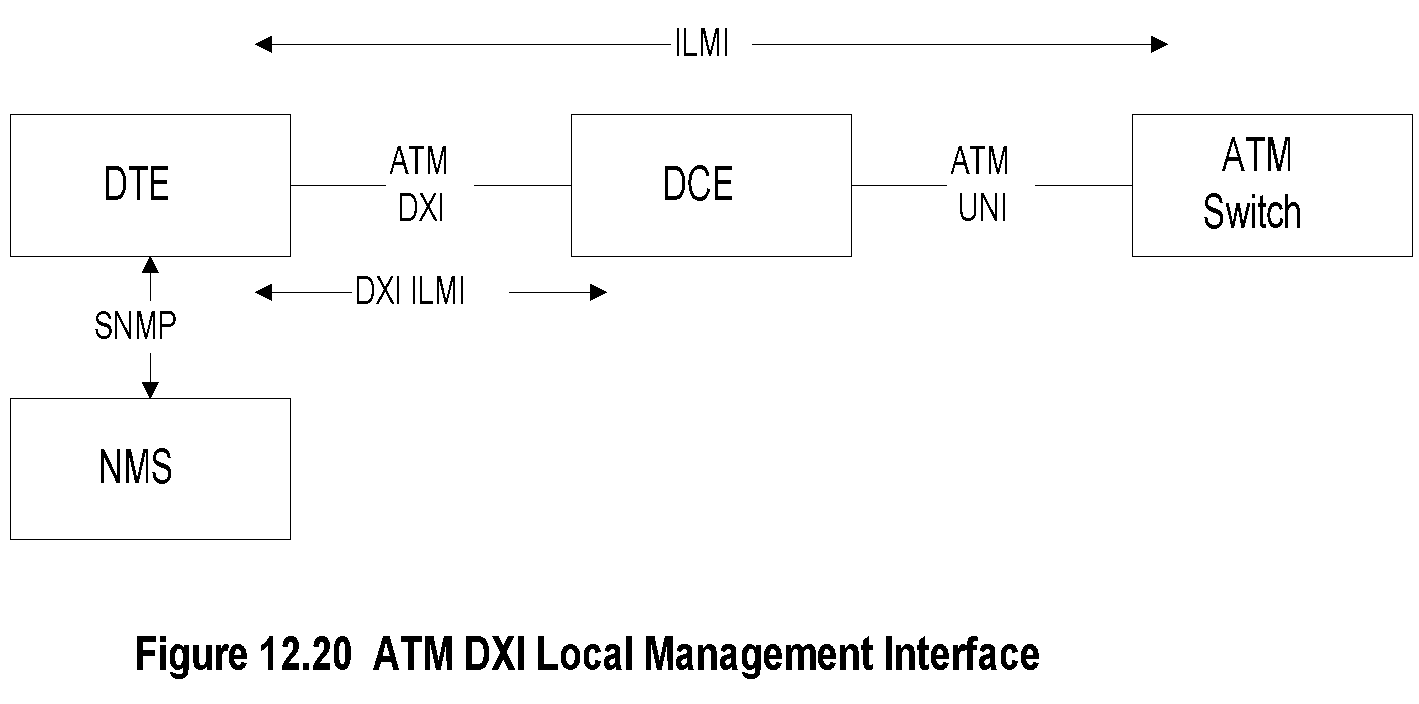 Notes
Digital Exchange Interface defined between DTE  (digital terminating equipment) and DCE (digital   circuit equipment)
 Example of DTE is hub and DCE is DSU (digital   service unit); ATM switch is part of public network
 Management of DXI and ATM UNI done using ILMI  specifications
 NMS manager uses SNMP with proxy agent for   ILMI management objects
*
Network Management: Principles and Practice
©  Mani Subramanian 2010
Chapter 12		     	Broadband Network Management:  WAN
Simplified MPLS Network
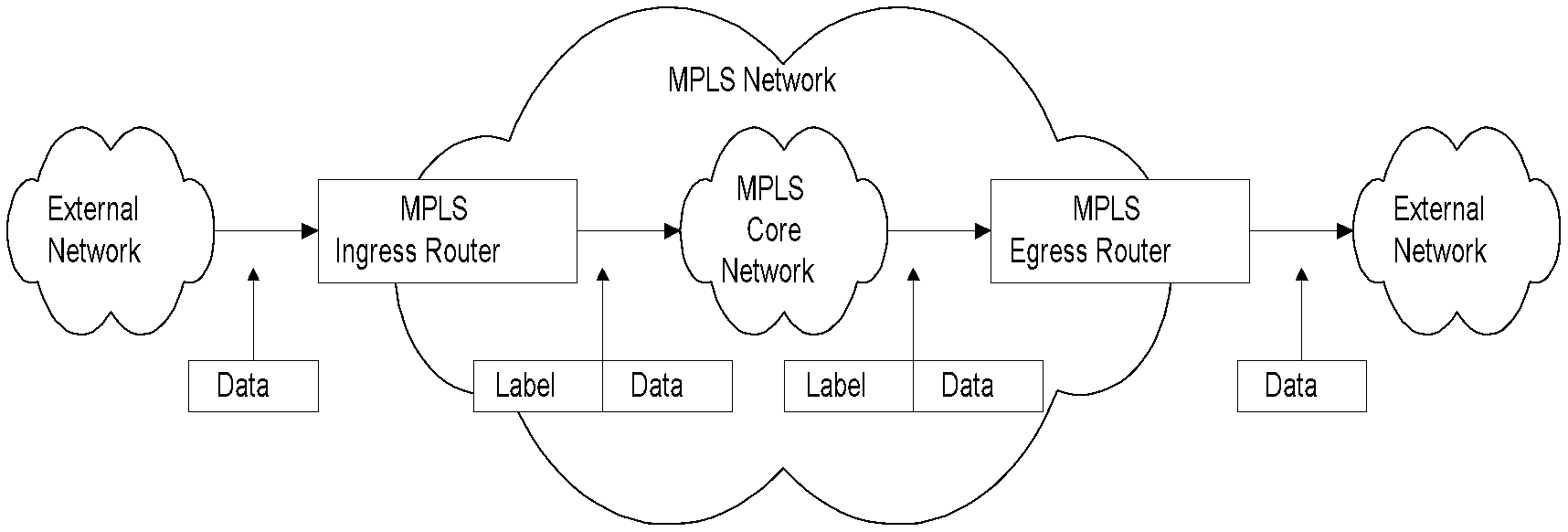 Figure 12.21  Simplified MPLS Network
Notes
MPLS … Multiprotocol Label Switching combines
 Richness of IP
 Performance of ATM
 FEC assigned at the ingress router and encoded  in the label
 Label is removed at the egress router and original   protocol packet is sent out
*
Network Management: Principles and Practice
©  Mani Subramanian 2010
Chapter 12		     	Broadband Network Management:  WAN
IP Network
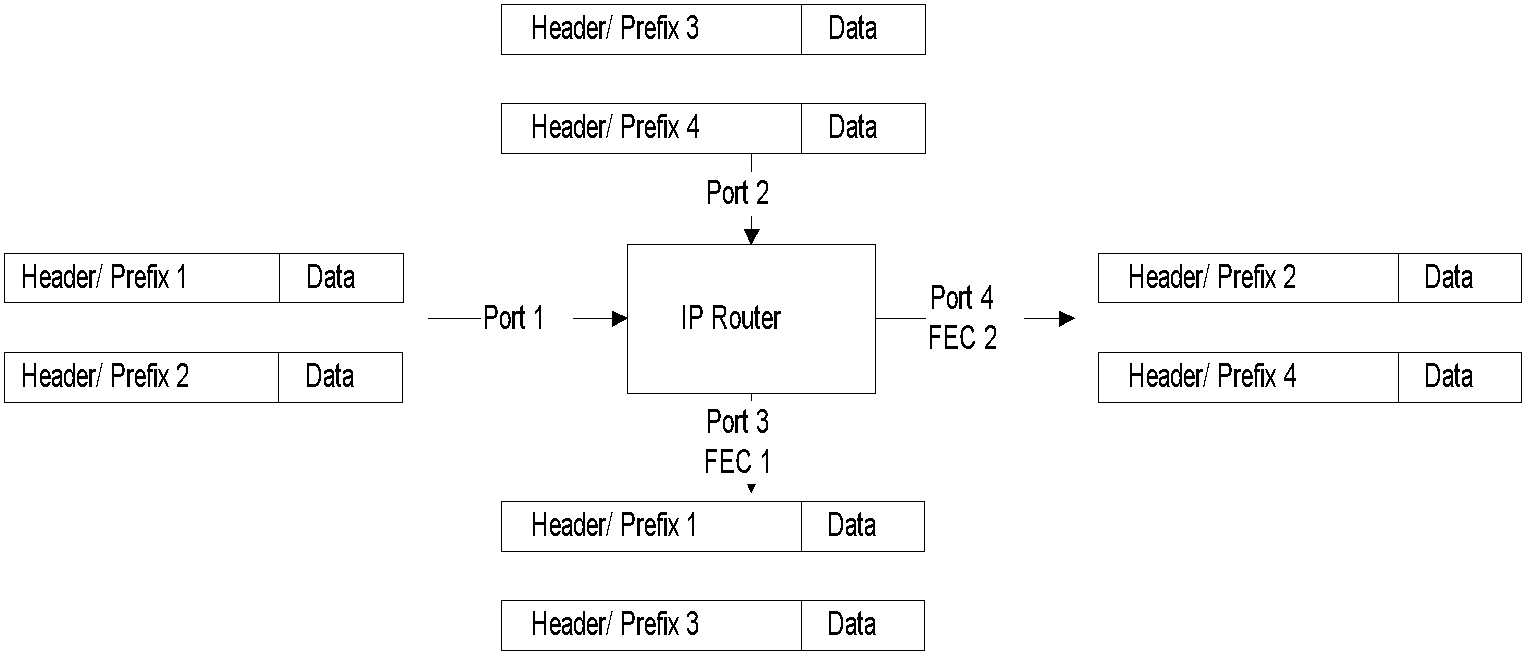 Figure 12.22(a)  IP Packet Forwarding Based on the FEC Index Table
Notes
FEC (Forward Equivalent Class) decides the port   for the next hop
 Packets with the same FEC indistinguishable and  sent to the same port
 FEC determination is complex and done at each   node
 This leads to low performance (compare with ATM  VP-VC achieving high performance)
*
Network Management: Principles and Practice
©  Mani Subramanian 2010
Chapter 12		     	Broadband Network Management:  WAN
MPLS / IP Network
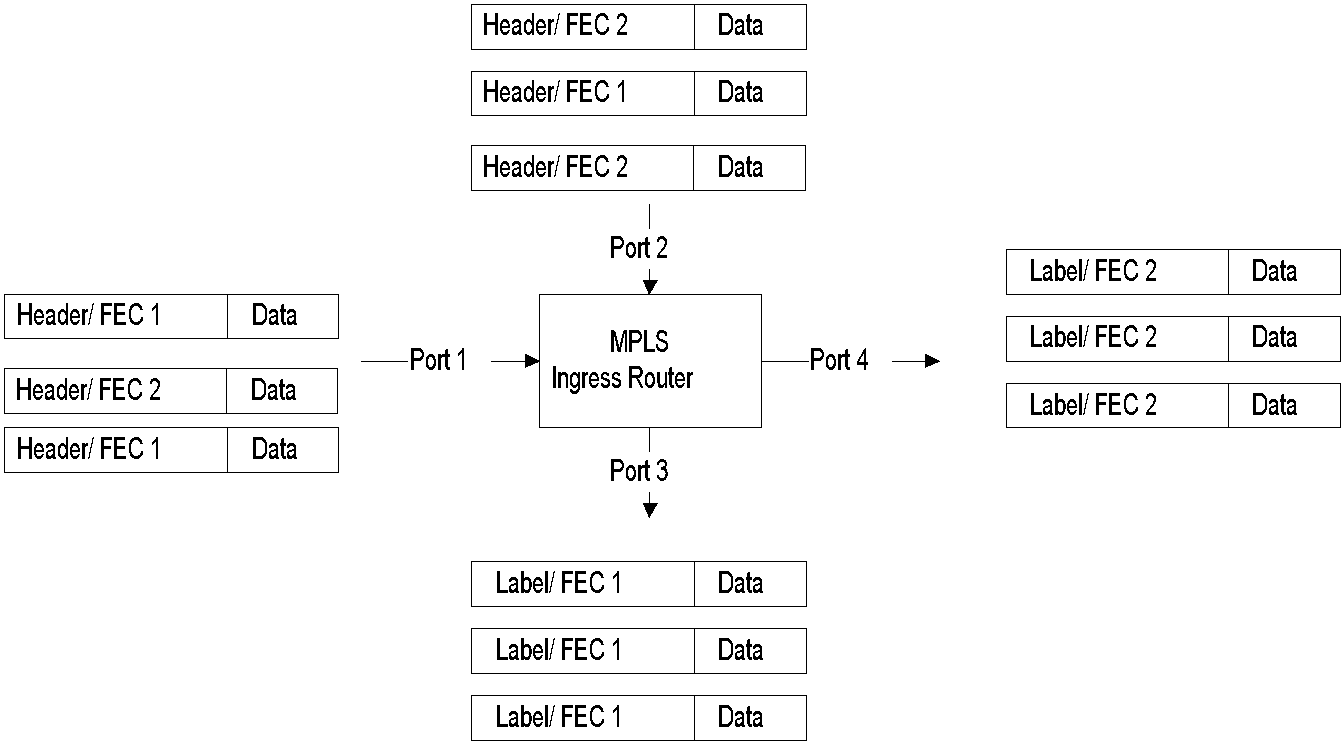 Figure 12.22(b)  MPLS Packet Forwarding Based on the FEC Index Table
Notes
FEC assigned at the ingress router and encoded  in the label
 Label is removed at the egress router and original   protocol packet is sent out
 Label is sent along with the packet
 Label is used as index to look up a table and  forward the packet and a new label to the next hop
 Packet not analyzed for FEC by downward routers
 Header in layer-3 ignored
*
Network Management: Principles and Practice
©  Mani Subramanian 2010
Chapter 12		     	Broadband Network Management:  WAN
MPLS / ATM مهم
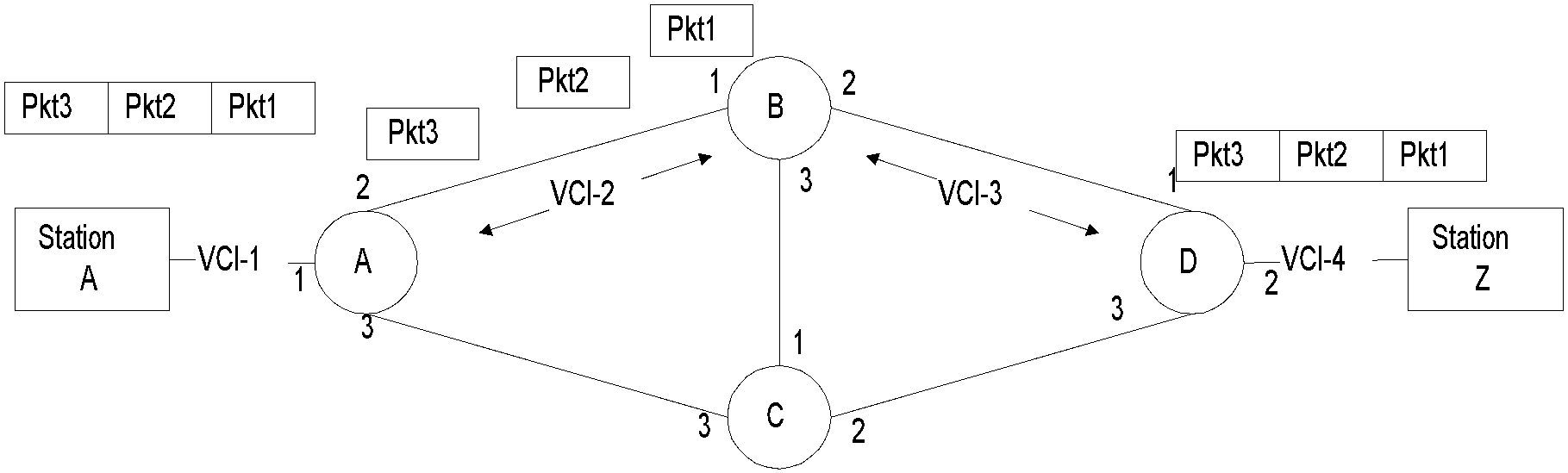 Figure 12.2  Virtual Circuit Configuration
Notes
Table 12.2  A-Z Virtual Circuit –Routing Tables
All packets take the same path and arrive in the  same sequence in virtual circuit
 Packets in a session take the same path in VP/VC
 After initial set up, latency is reduced
 Both real- and non-real time traffic handled   simultaneously
*
Network Management: Principles and Practice
©  Mani Subramanian 2010
Chapter 12		     	Broadband Network Management:  WAN
MPLS Traffic Configuration
Packets in MPLS with input labels are mapped to  next hop with output labels; header in layer 3   ignored
 Packet routing configured for MPLS / IP with IGP
  with and without TE (traffic engineering) and   tunneling
Notes
*
Network Management: Principles and Practice
©  Mani Subramanian 2010
Chapter 12		     	Broadband Network Management:  WAN
MPLS / IP without Tunnel
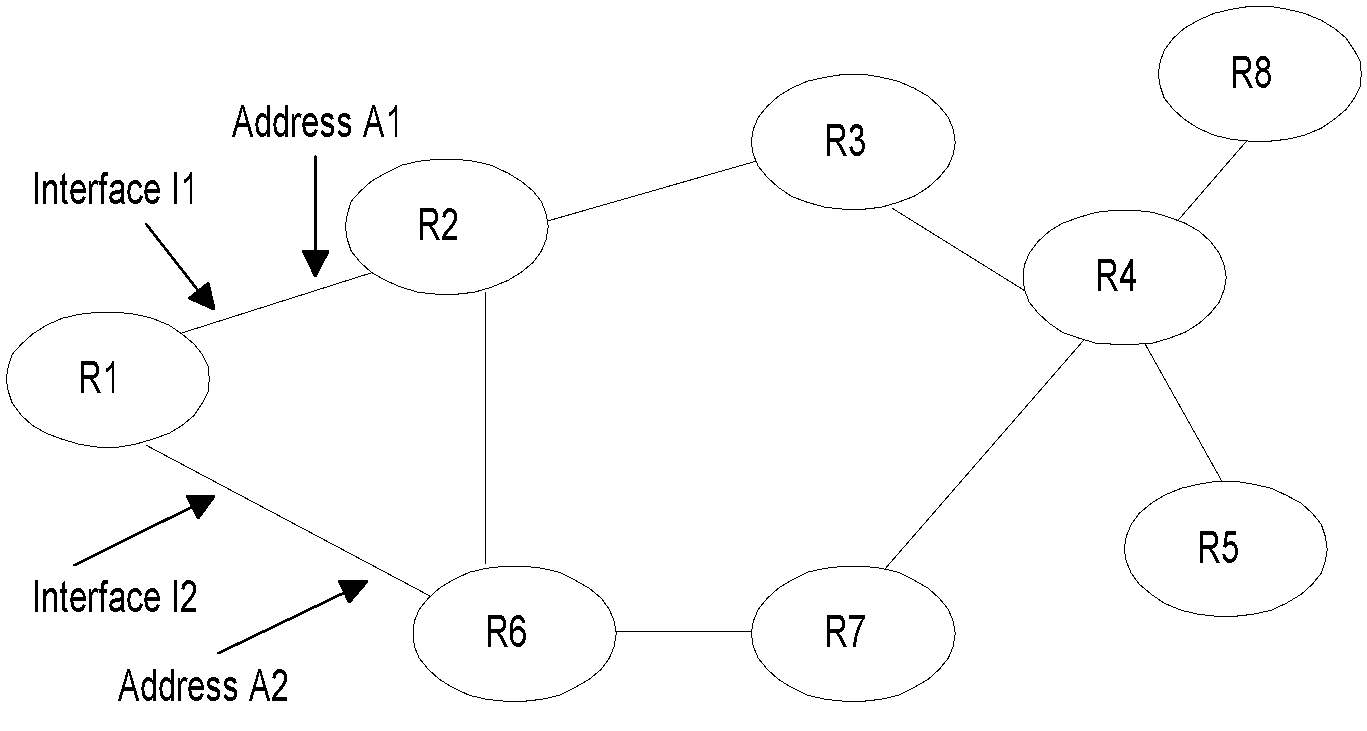 Figure 12.23  Topology without MPLS Tunnels
Notes
Table 12.12  R1 Routing Table without Tunnel
*
Network Management: Principles and Practice
©  Mani Subramanian 2010
Chapter 12		     	Broadband Network Management:  WAN
MPLS / IP with Tunnels
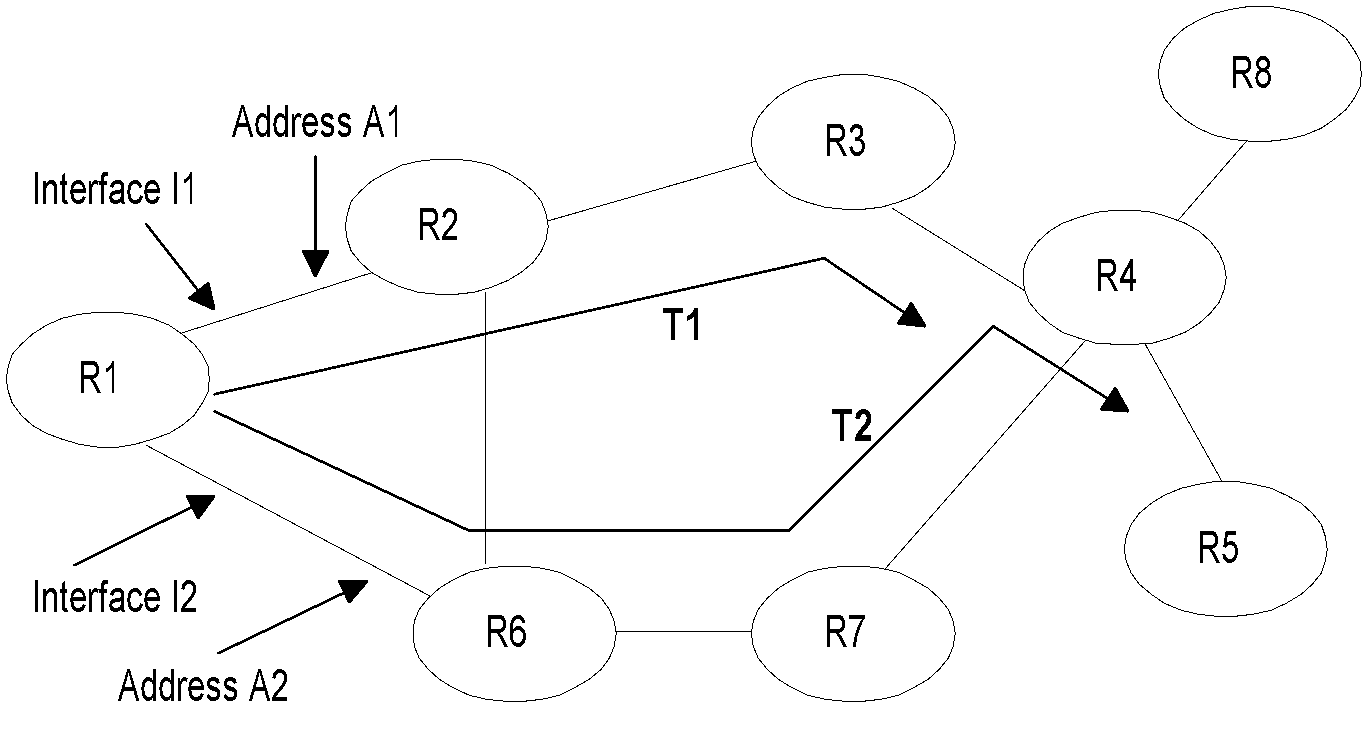 Figure 12.24  MPLS Topology with Tunnels
Notes
Table 12.13  R1 Routing Table with Tunnel
*
Network Management: Principles and Practice
©  Mani Subramanian 2010
Chapter 12		     	Broadband Network Management:  WAN
MPLS-TE
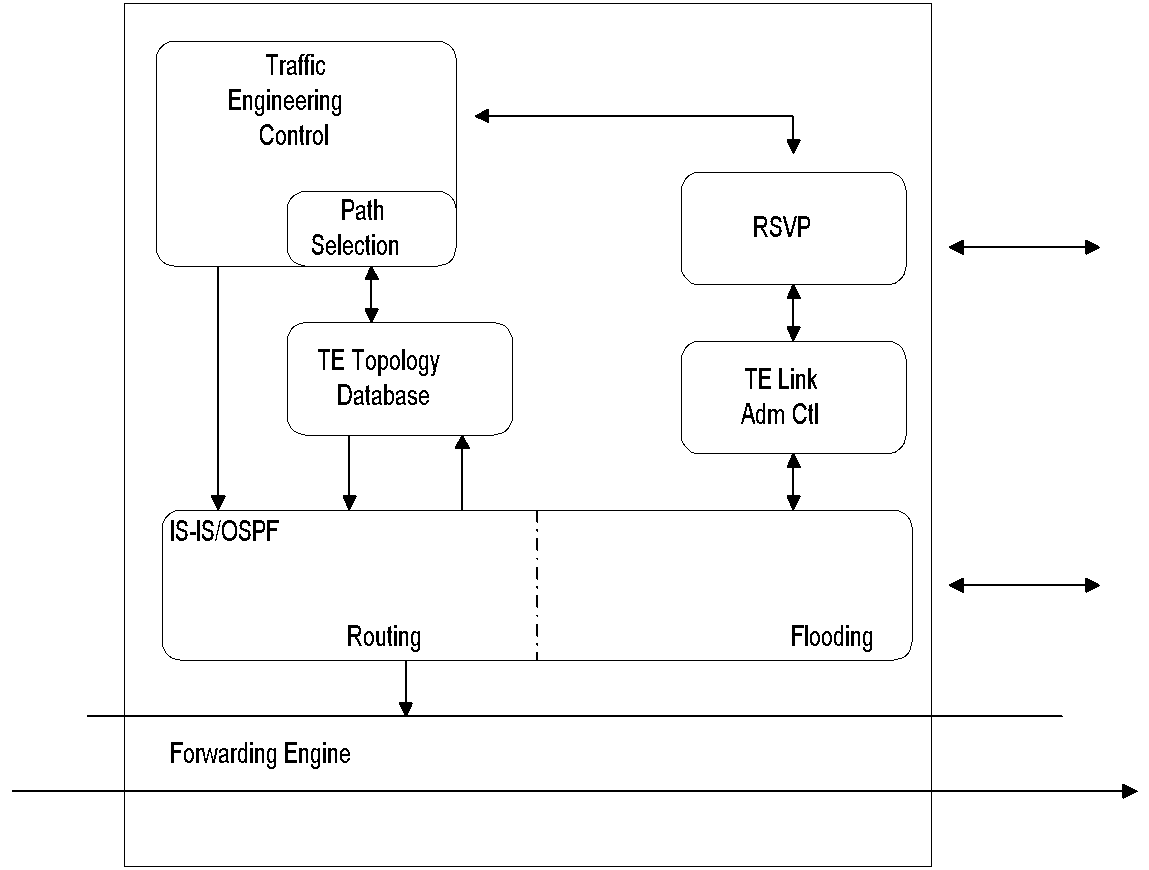 Figure 12.25  MPLS-TE System Block Diagram (Head-End Router)
Notes
Traffic Engineering (TE): Optimization of performance
 Overlay over inadequate IGP
 Constrained-base routing at VC level
 VC paths
 Path compression
 Call admission control
 Traffic shaping and policing
 VC survivability
*
Network Management: Principles and Practice
©  Mani Subramanian 2010
Chapter 12		     	Broadband Network Management:  WAN
Label Switching Router (LSR)
MPLS router called Label Switching Rouer (LSR)
 End-to-end MPLS path called Label Switching Path (LSP)
 IGP extended to include MPLS-TE
 Route set up by RSVP-TE
 Control and data planes separated in MPLS
 VoIP handled using SIP (Session Initiation Protocol)
Notes
*
Network Management: Principles and Practice
©  Mani Subramanian 2010
Chapter 12		     	Broadband Network Management:  WAN
MPLS Label
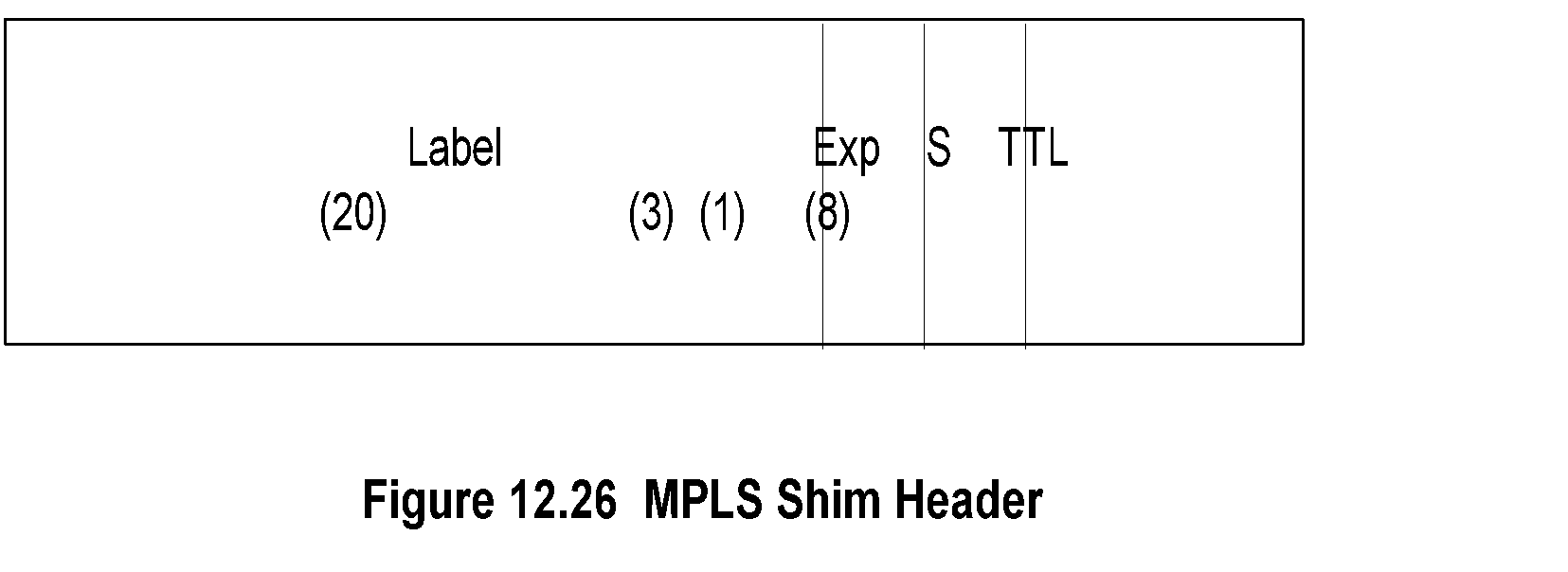 Exp…experimental
S…….stack indicator
TTL….time-to-live
Notes
MPLS Label is 
 Short and fixed length – 32 bits
 FEC locally significant identifier
 Label assigned by the downstream router
 Label is “shimmed” between layers 2 and 3   headers
*
Network Management: Principles and Practice
©  Mani Subramanian 2010
Chapter 12		     	Broadband Network Management:  WAN
MPLS Labeled Packets
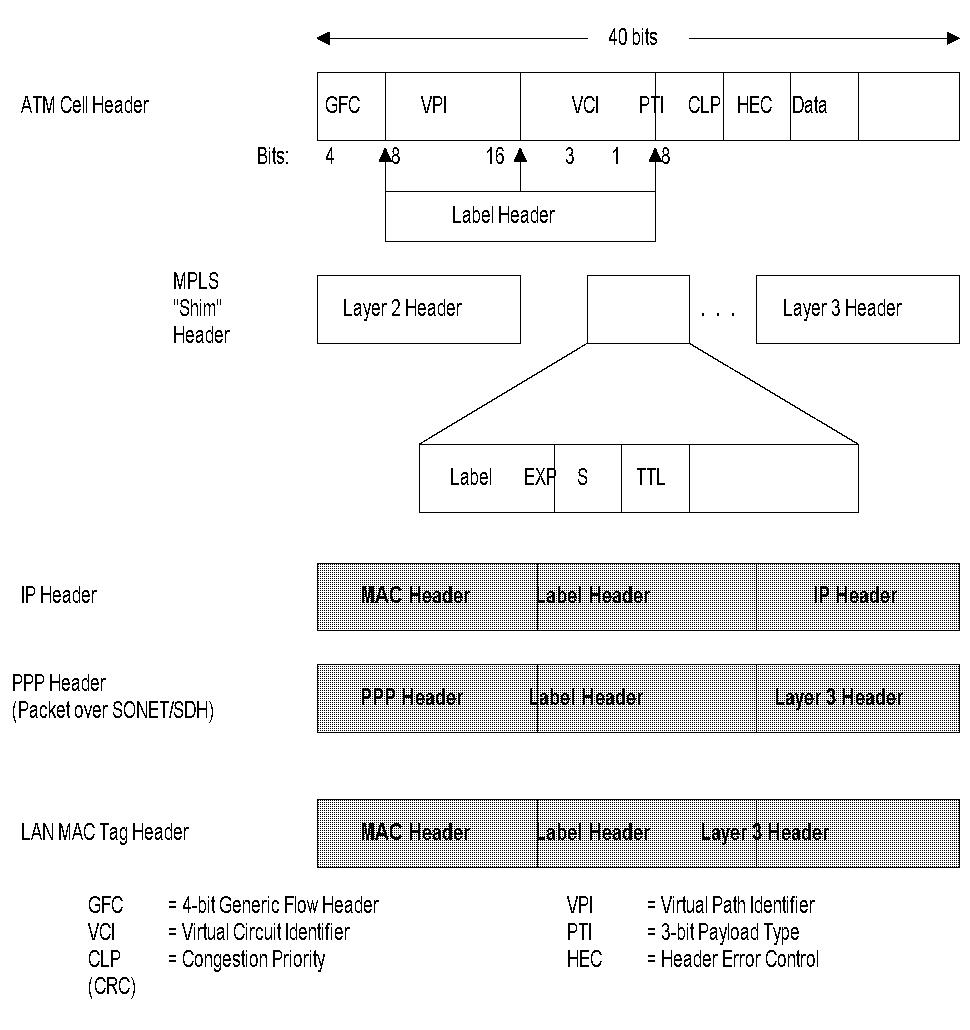 Figure 12.27  Encapsulation of an MPLS-Labeled Packet
*
Network Management: Principles and Practice
©  Mani Subramanian 2010
Chapter 12		     	Broadband Network Management:  WAN
Label Generation
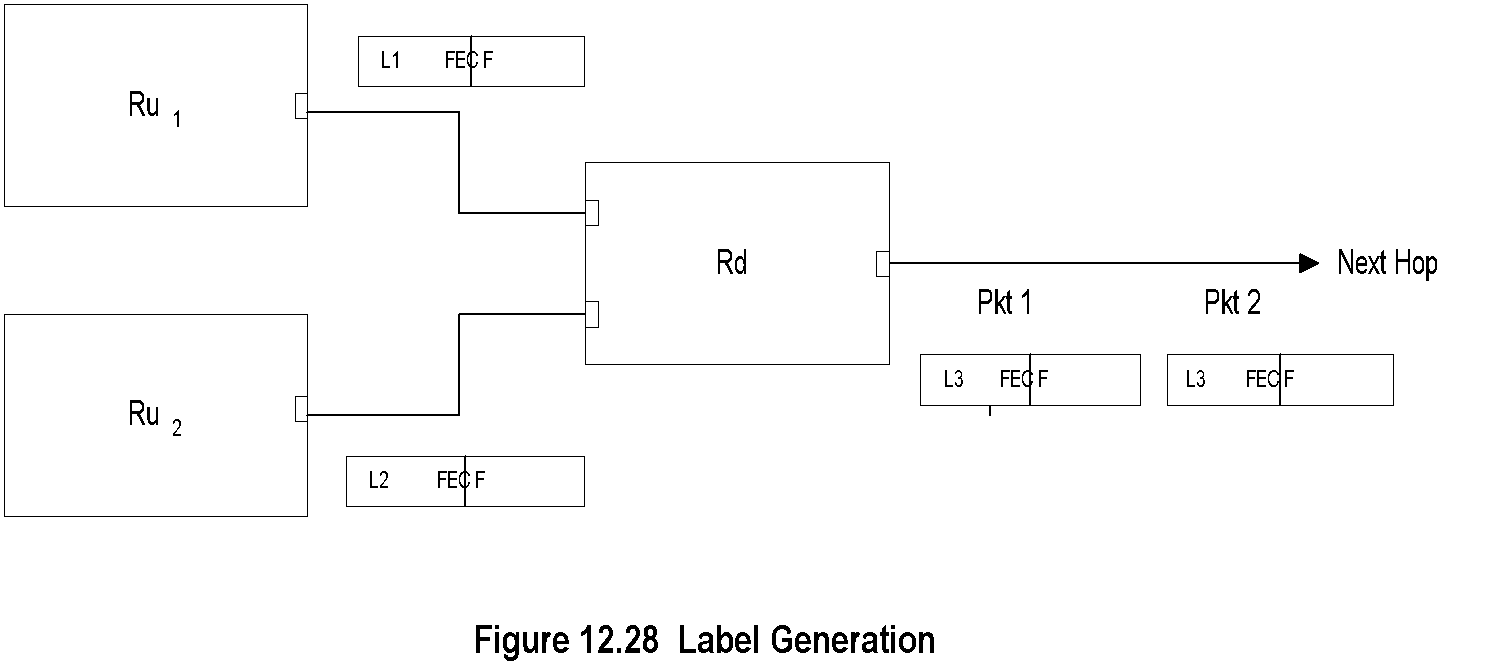 Notes
Label generated by downstream LSR Rd
 Upstream LSR Ru and Rd together generate  “label” between label Lx and FEC F
 Rd has incoming labels L1 and L2, and outgoing  label L3 with FEC F
 Label L associated with FEC F is local to Ru and Rd
 Ru and Rd called “label binding pair”
*
Network Management: Principles and Practice
©  Mani Subramanian 2010
Chapter 12		     	Broadband Network Management:  WAN
LSP, LSR, Label مهم
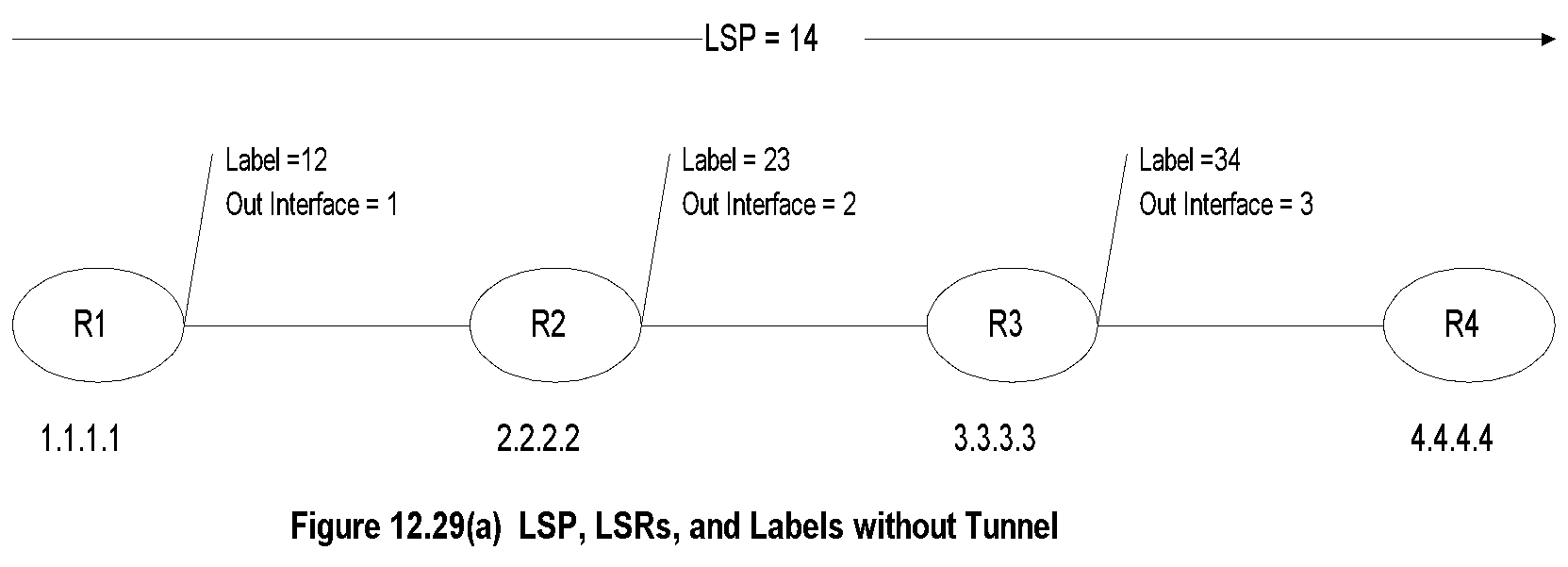 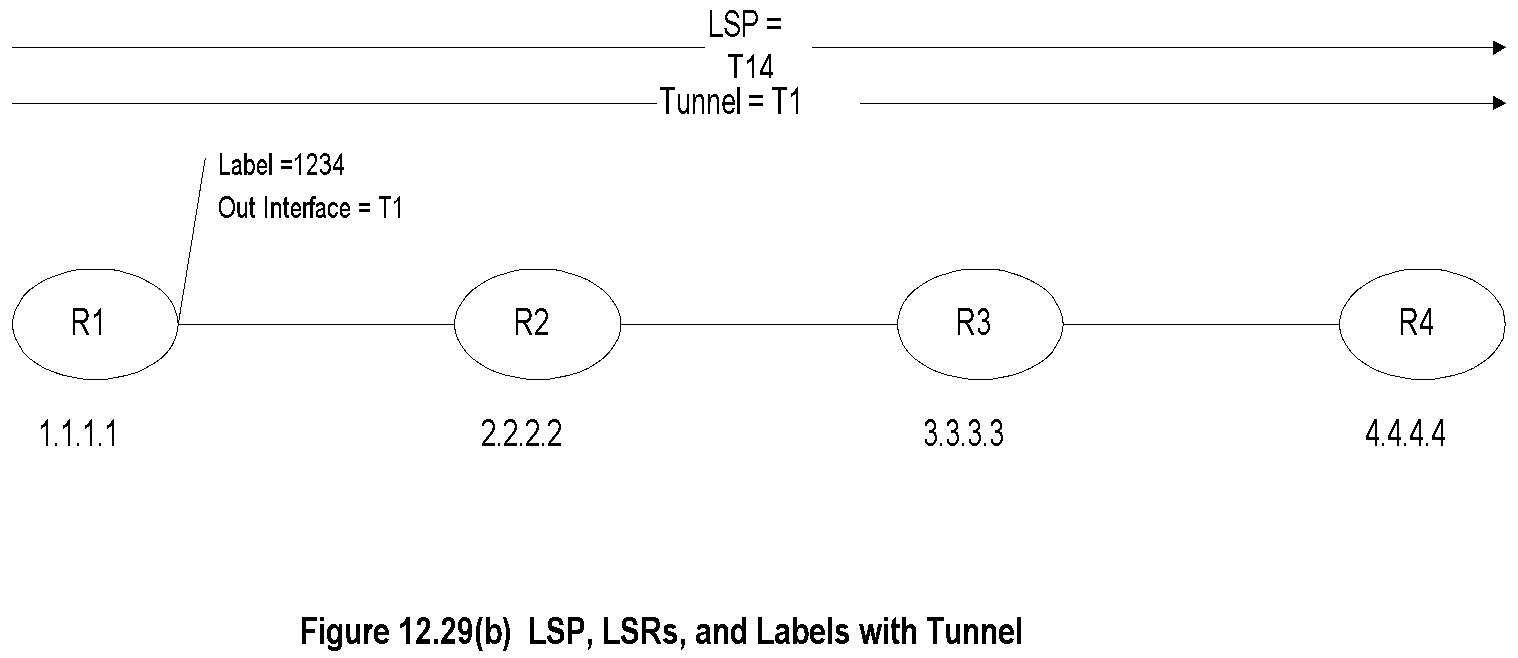 *
Network Management: Principles and Practice
©  Mani Subramanian 2010
Chapter 12		     	Broadband Network Management:  WAN
MPLS OAM Management
Data and control planes are separate in MPLS
 OAM packets travel the data path
 Basic Tools
 LSP connectivity verification
 LSP ping
 LSP traceroute
 Fault management
 Configuration management
 Performance management
Notes
LSP Fault scenarios:
 (a) Simple loss of connection
 (b) Misconnection
 (c) Swapped connection
 (d) Mismerging
 (e) Loop/unintended replication
 Detection of LSP fault using
 connectivity verification (CV) – ITU-T
 Bidirectional forwarding detection (BFD) - IETF
*
Network Management: Principles and Practice
©  Mani Subramanian 2010
Chapter 12		     	Broadband Network Management:  WAN
Fault Management of LSP
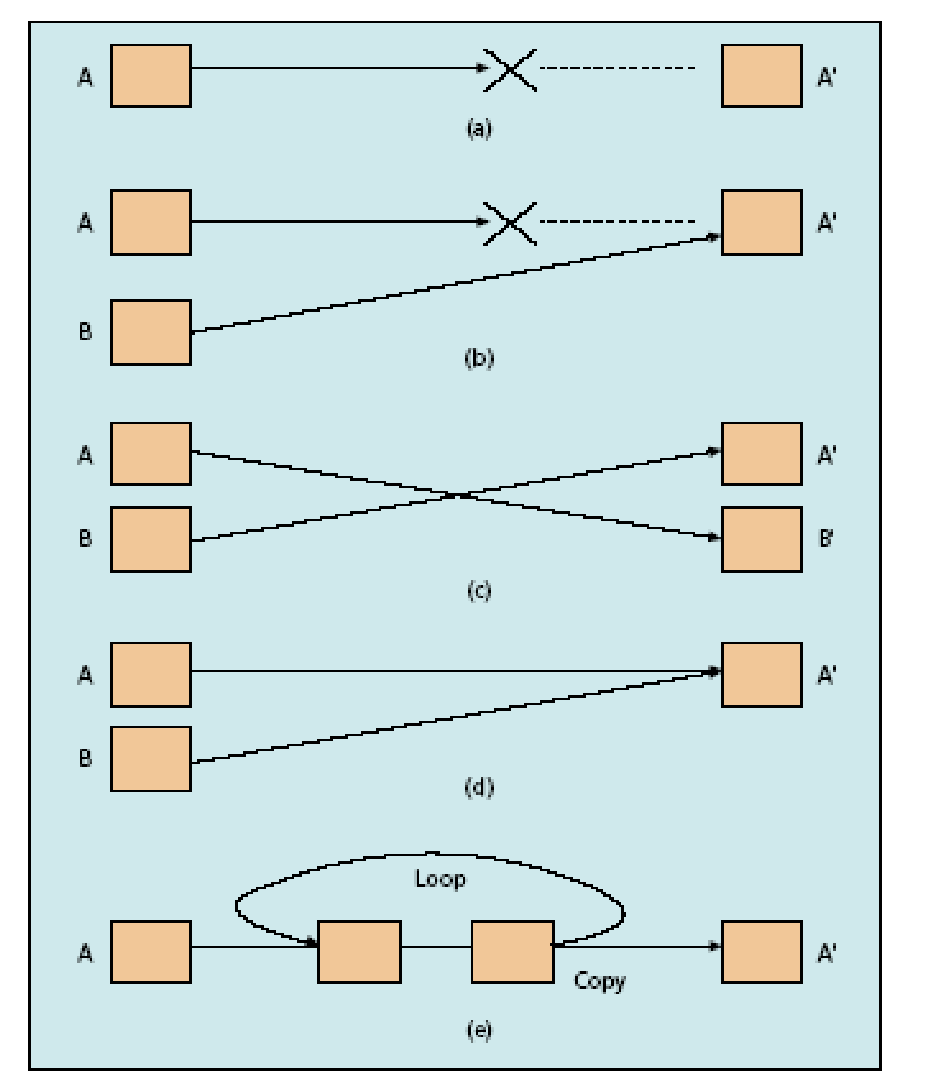 Figure 12.30  MPLS Fault Scenarios
*
Network Management: Principles and Practice
©  Mani Subramanian 2010
Chapter 12		     	Broadband Network Management:  WAN
LSP Ping
Table 12.15  MPLS Echo Request Packet
Notes
Modified Internet ping
 MPLS echo request from Ingress to egress LSR;   response from egress LSR on connectivity and validation
 Verify packets of specific FEC end their LSP on an LSR   that is an egress for that FEC.
 Packet travels data path to egress LSR and transferred   to control plan
 Control plane validates FEC belongs to the egress LSR  and sends response
*
Network Management: Principles and Practice
©  Mani Subramanian 2010
Chapter 12		     	Broadband Network Management:  WAN
LSP Traceroute
Similar to IP traceroute  
 Hop-by-hop fault localization as well as path   tracing
 Packet sent to control plane of each transit LSR
 Transit LSR validates LSP
 Validates control plane against data plane of the   LSR
Notes
*
Network Management: Principles and Practice
©  Mani Subramanian 2010
Chapter 12		     	Broadband Network Management:  WAN
Connectivity Verification
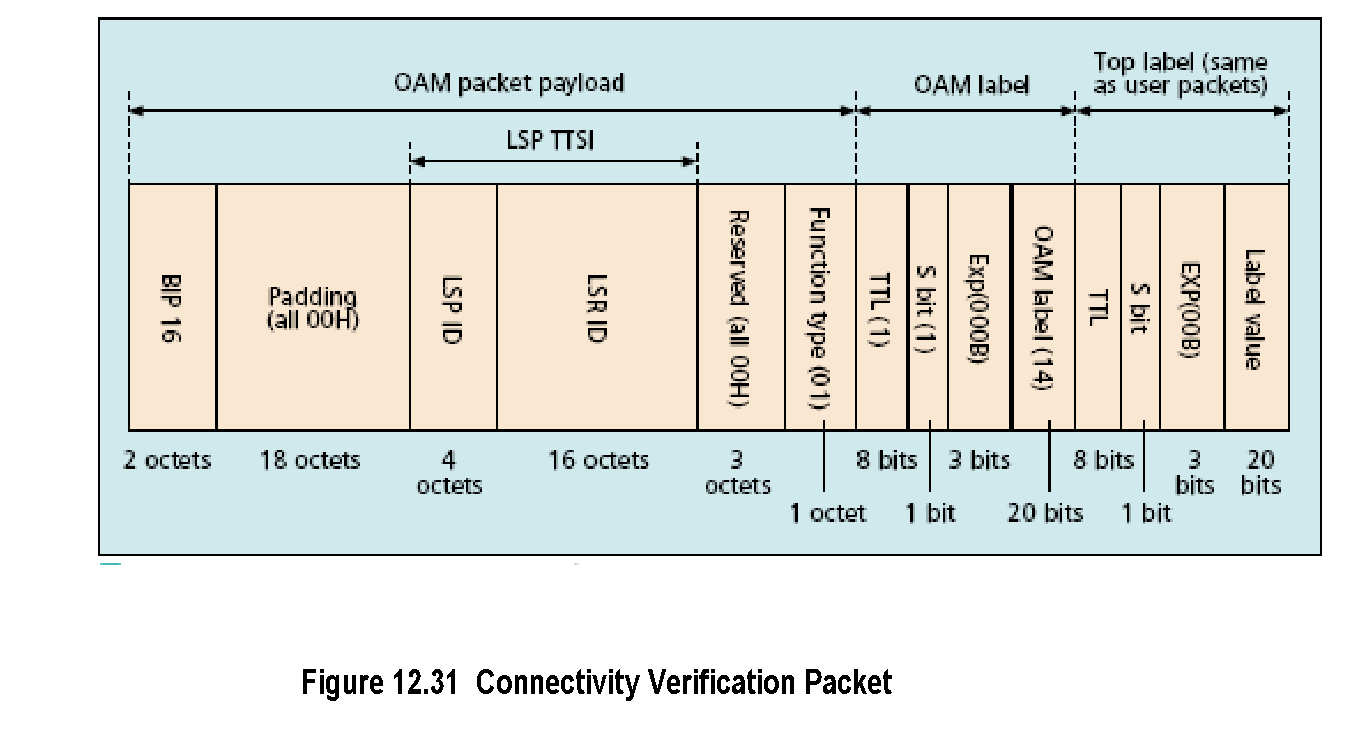 Notes
Top label user packet label
 2nd label OAM label with reserved value of 14
 Stack bit value 1 indicates bottom label
 Ingress LSR sends CV packet with TTSI (trail  termination source identifier) – LSP and LSR IDs
 CV packets sent asynchronously at regular intervals
 On consecutive loss of set number of packets (3)  egress LSR declares loss of connectivity (dlOCV)
 Other scenarios analyzed by egress LSR and   notifications sent
*
Network Management: Principles and Practice
©  Mani Subramanian 2010
Chapter 12		     	Broadband Network Management:  WAN
BFD
Bidirectional forwarding failure detection
 An IETF specification (CV is ITU-T spec); more   versatile
 Uses LSP-ping MPLS echo - response to detect data  plane failure in LSP
 Helpful to detect failures in the data plane when the  control plane is functional and data plane is not
 Establishes session between ingress and egress   LSRs
 Verification packet can be used at any protocol layer
 Fast and low overhead detection between adjacent NEs
 BFD fault detection interval should be longer than  switching time in the fast-reroute LSP
 Separate session for multiple FECs in an LSP
 LSP traceroute used for data path check in   alternate paths
Notes
*
Network Management: Principles and Practice
©  Mani Subramanian 2010
Chapter 12		     	Broadband Network Management:  WAN
LSP Self-Test
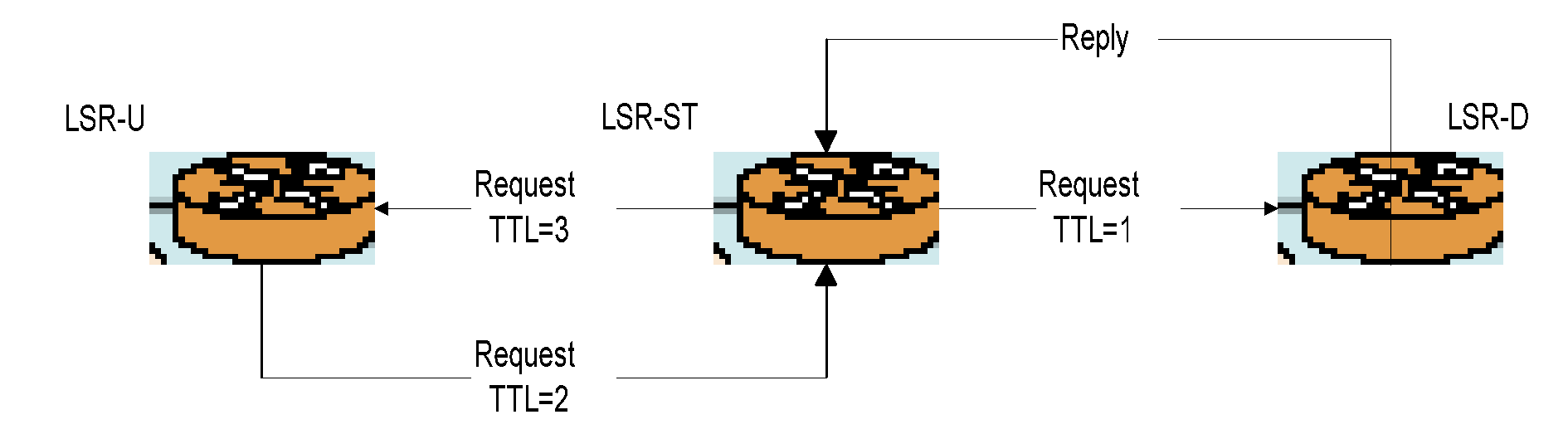 Figure 12.32  LSP Self-Test
Notes
Used for fault localization of an LSP
 Uses 3 LSRs, ST (self test), LSR-U upstream, and   LSR-D downstream
 LSR-ST sends special LSP-ping to LSR-U with TTL=3
 LSR-U forwards it via LSR-ST to LSR-D with TTL=2
 LSR-D sends reply to LSR-ST completing the test
 Fault localized for link and node failures and   notification sent out
*
Network Management: Principles and Practice
©  Mani Subramanian 2010
Chapter 12		     	Broadband Network Management:  WAN
MPLS Service Level Management
Customer
Customer
Net A
Net B
R1
R2
R3
R4
R5
R6
LSP 2
LSP 1
LSP 1 PROTECTION
Figure 12.33  LSP Nesting and Fault Localization
Notes
SLA between Service Provider and customer
 Multiple protection paths
 LSP1 PROTECTION global protection
 Nested path LSP 2 local protection path
*
Network Management: Principles and Practice
©  Mani Subramanian 2010
Chapter 12		     	Broadband Network Management:  WAN
MPLS MIB OID Tree
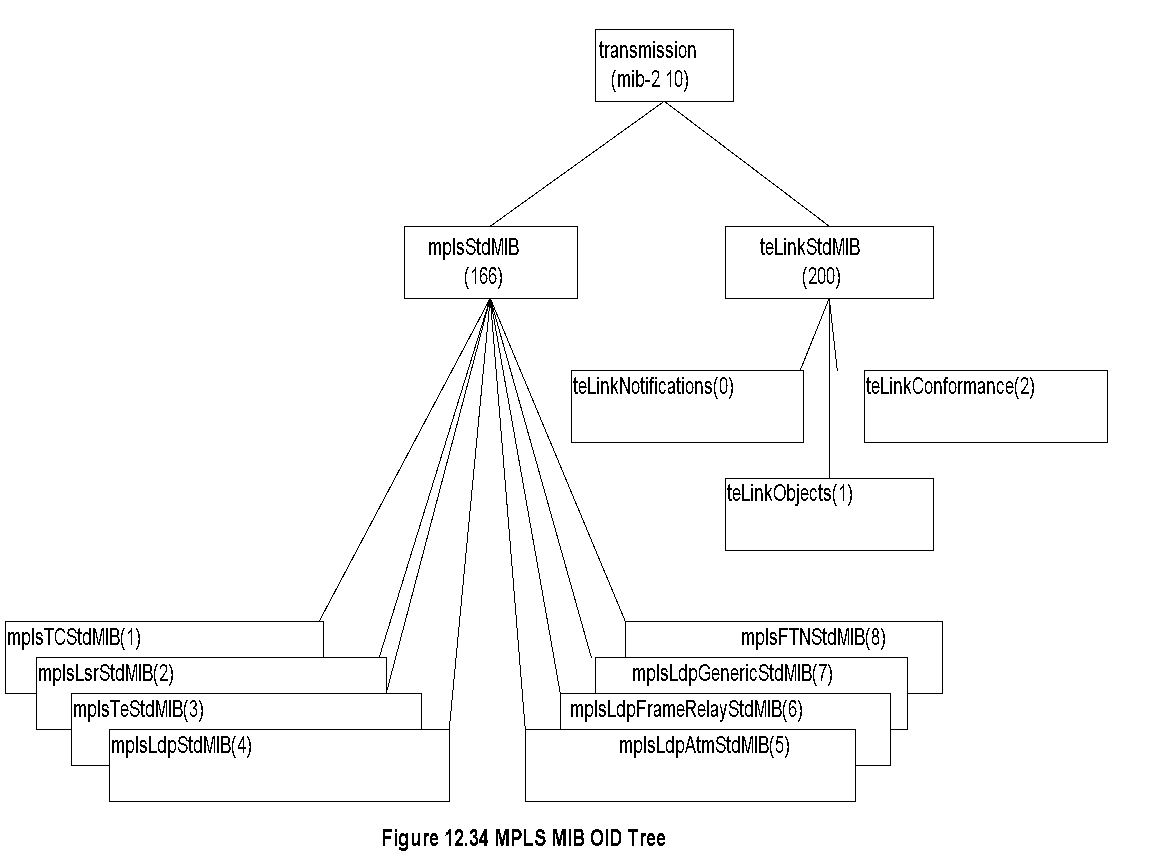 Notes
MPLS network has a range of MIB modules
 Complex and interdependent modules
 Two nodes under transmission (mib-2 10)
 mplsstd MIB…MPLS OID group
 teLinkstdMIB…MPLS Traffic engineered links
*
Network Management: Principles and Practice
©  Mani Subramanian 2010
Chapter 12		     	Broadband Network Management:  WAN
MPLS MIBs
Table 12.16  MPLS Object Identifier (OID) MIB Group
Notes
MPLS-LSR-STD-MIB heart of the MPLS manage-  ment architecture
 MPLS-LSR-STD-MIB describes managed objects   for modeling MPLS LSR and comprises:
 Label-forwarding info base (LFIB) -> View of   LSP being switched by the LSR
 Cross-connects and their properties referred   in other MPLS MIBs
*
Network Management: Principles and Practice
©  Mani Subramanian 2010
Chapter 12		     	Broadband Network Management:  WAN
MPLS MIB Dependencies
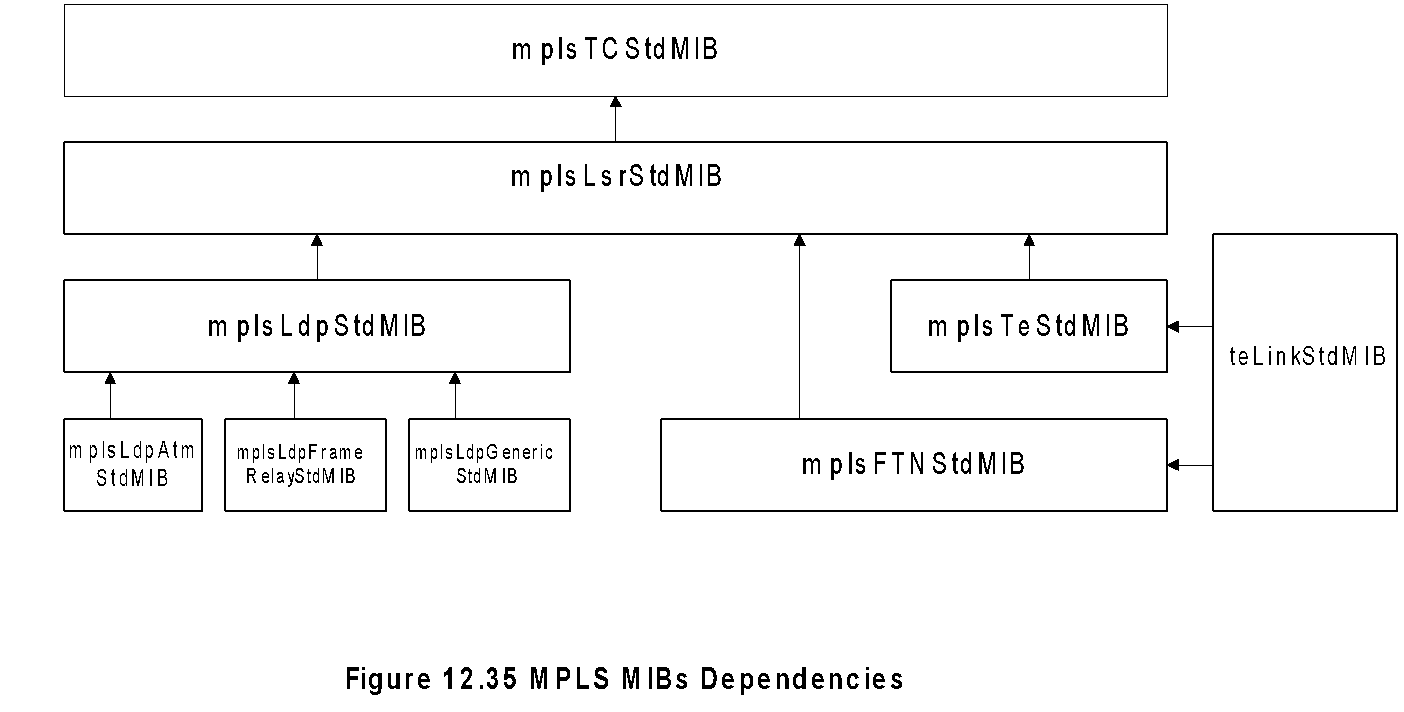 Notes
Arrow indicates “depends on” relationship
 All MIBs depend on MPLS-TC-STD-MIB that   defines textual convention
 External dependencies on IF-MIB
*
Network Management: Principles and Practice
©  Mani Subramanian 2010
Chapter 12		     	Broadband Network Management:  WAN
MPLS MIB Group Composition
Table 12.17  MPLS LSR Tables
Notes
MPLS Group comprise:
 Tables
 Scalars provide the next available index to  generate a row
 Indices are arbitrary
*
Network Management: Principles and Practice
©  Mani Subramanian 2010
Chapter 12		     	Broadband Network Management:  WAN
MPLS Stack Table
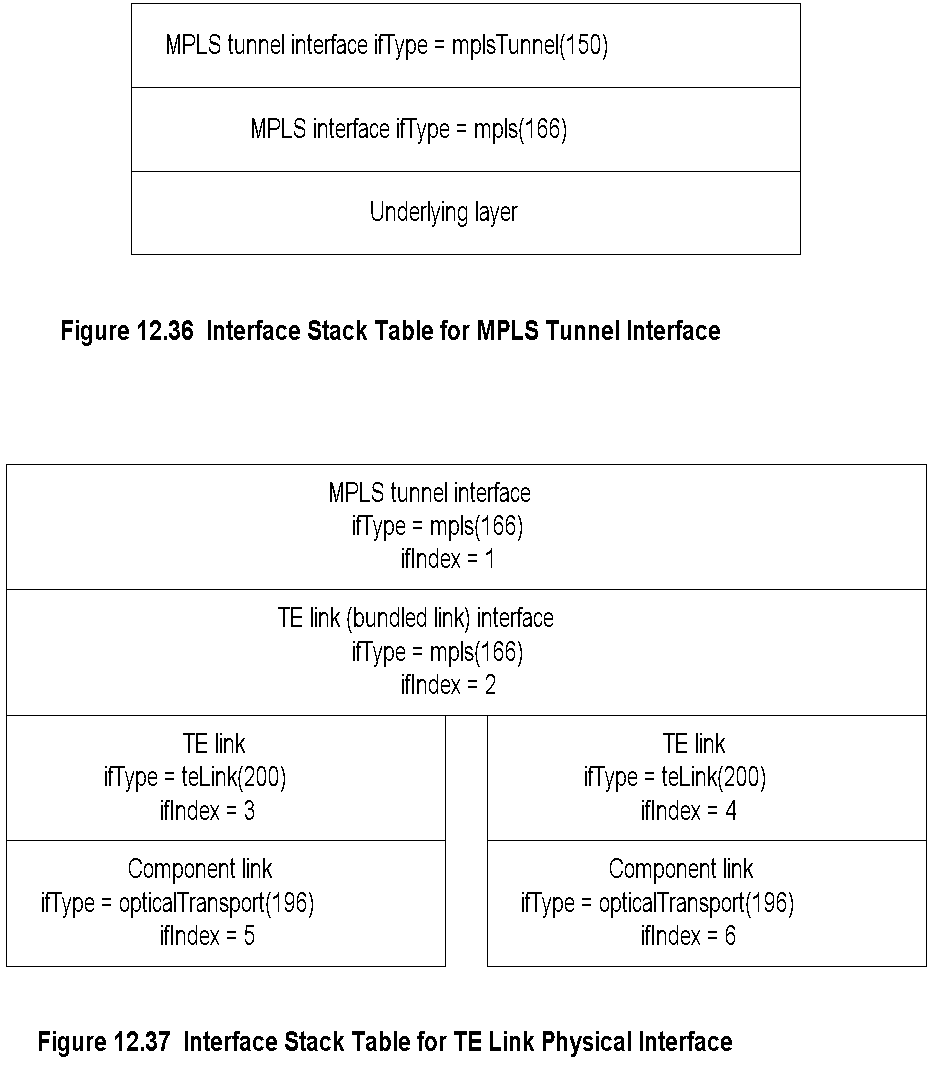 *
Network Management: Principles and Practice
©  Mani Subramanian 2010
Chapter 12		     	Broadband Network Management:  WAN
Traffic Engineering Link MIB
Table 12.18  Traffic Engineering Link MIB Group
Notes
TE-LINK-STD-MIB used for modeling and   managing TE links
 Aggregates similar data channels or TE links   between pairs of LSRs
 A TE link is a sub-interface capable of carrying  TE MPLS traffic
 Bundled link bonds traffic of a group of TE links
*
Network Management: Principles and Practice
©  Mani Subramanian 2010
Chapter 12		     	Broadband Network Management:  WAN
MPLS Example with LSP Path
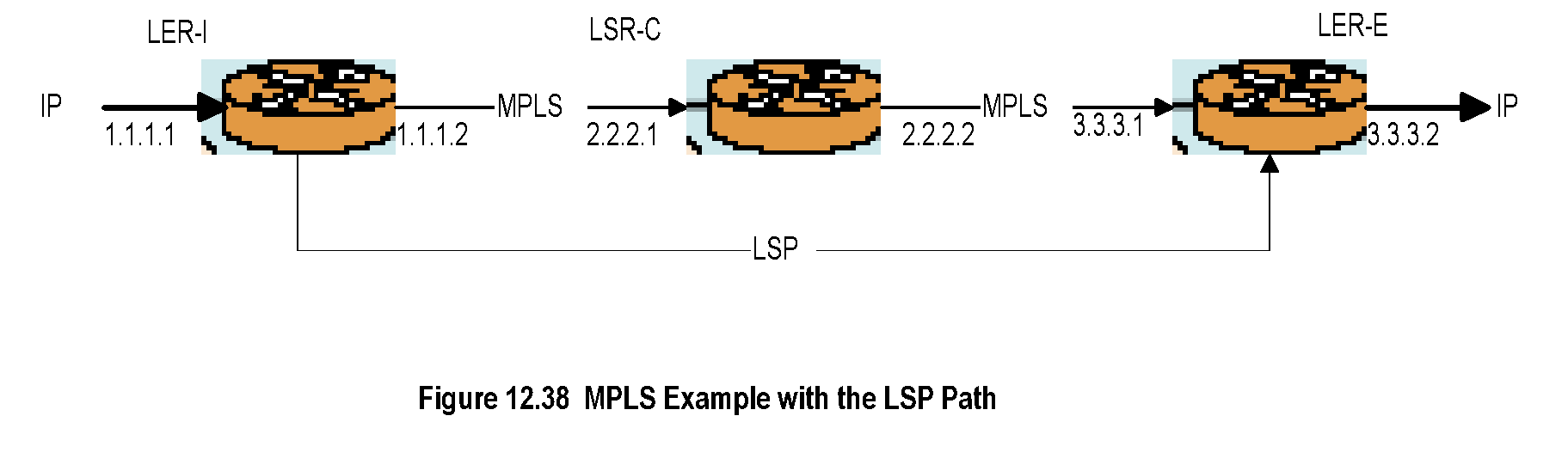 Notes
Table 12.19  LER-1 MPLS Out-Segment Table for LSP
*
Network Management: Principles and Practice
©  Mani Subramanian 2010
Chapter 12		     	Broadband Network Management:  WAN
MPLS Example (cont.)
Table 12.20  LER-1 MPLS Cross-Connect Table
Table 12.21  MPLS LSR-C Core In-Segment Table
*
Network Management: Principles and Practice
©  Mani Subramanian 2010
Chapter 12		     	Broadband Network Management:  WAN
MPLS Example (cont.)
Table 12.22  MPLS LSR-C Core Out-Segment Table
Table 12.23  MPLS LSR-C Core Cross-Connect Table
*
Network Management: Principles and Practice
©  Mani Subramanian 2010
Chapter 12		     	Broadband Network Management:  WAN
MPLS Example (cont.)
Table 12.24  MPLS LER-2 In-Segment Table
Table 12.25  MPLS LER-2 Cross-Connect Table
*
Network Management: Principles and Practice
©  Mani Subramanian 2010
Chapter 12		     	Broadband Network Management:  WAN
Optical Metropolitan Area Network (MAN)
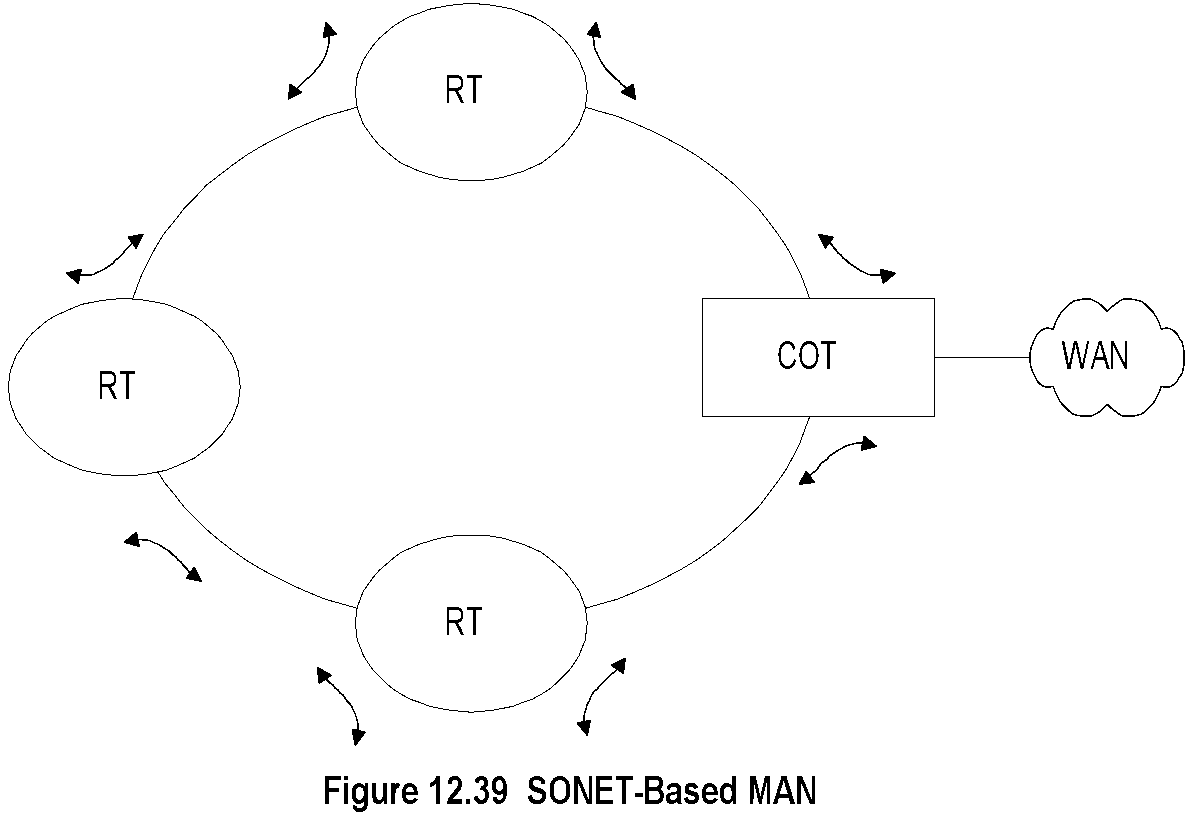 Notes
MAN…segment that connects WAN to Access Network
 Wired (incl fiber) and wireless (WiMax) MAN
 Wired MAN evolved from digital loop carrier (DLC)
 Link SONET (synchronous optical network) ring using   SDH (synchronous digital hierarchy)
 STM-1 (synchronous transport module level 1)  @155.52 Mbps. STM-4 @ 622.08 Mbps (OC-3), etc.
 RT is add-drop multiplexer (ADM)
 Protocol is RPR (resilient packet ring)
 RTs connected to access networks
*
Network Management: Principles and Practice
©  Mani Subramanian 2010
Chapter 12		     	Broadband Network Management:  WAN
Dual Ring Configuration
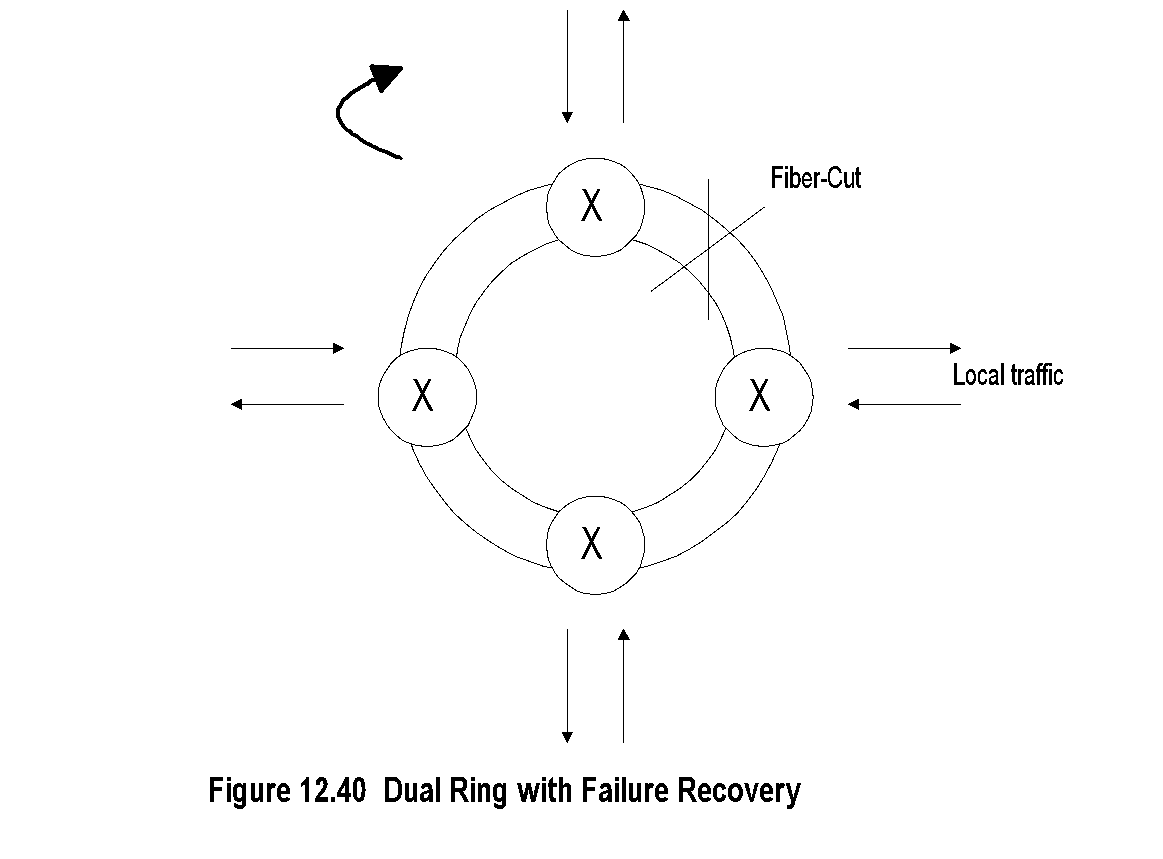 Notes
Failure recovery mode in dual ring configuration
 SONET/SDH OC-1 or STS (51.84 Mbps) signal  multiplexed to higher level (e.g.,OC-3) and   transmitted over optical carrier
 WDM (wavelength division multiplexer) strictly a  physical layer (optical) system
 WDM directly interfaces with the switch
 DWDM (Dense WDM) higher density over fiber
*
Network Management: Principles and Practice
©  Mani Subramanian 2010
Chapter 12		     	Broadband Network Management:  WAN
Broadband MAN
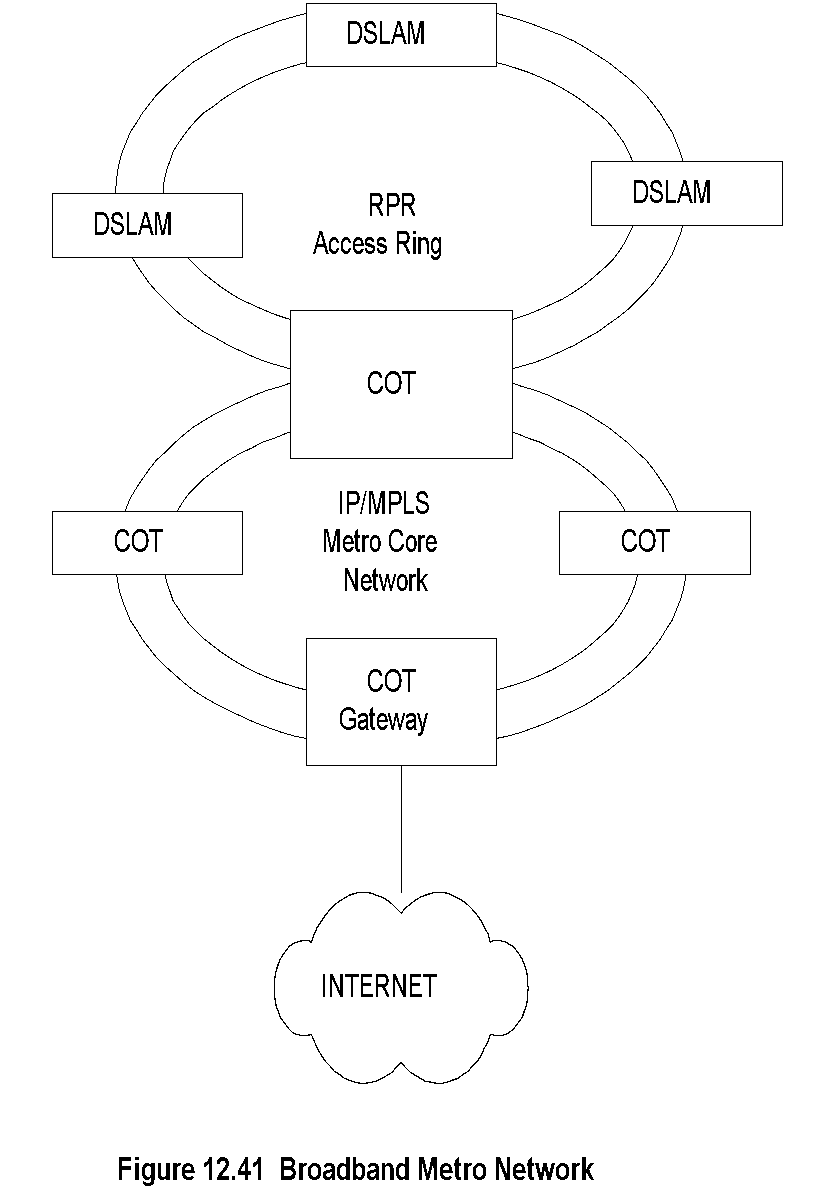 Notes
*
Network Management: Principles and Practice
©  Mani Subramanian 2010
Chapter 12		     	Broadband Network Management:  WAN
SDH Management
ITU-T G Series documentation
 Transmission Systems and Media
 Digital Systems and Networks
 Digital Terminal Equipments
 G.774 SDH
 Management Information Model
 OAM
 Data Communication Channels (DCCs)
 G.784 Element Management Functions   (EMFs)
 G.831 Management capabilities of transport   networks
Notes
*
Network Management: Principles and Practice
©  Mani Subramanian 2010
Chapter 12		     	Broadband Network Management:  WAN
SDH Data Communication Channels
G.774 specifies 3 modes of management  for   DCCs
 IP-only stack use PPP as data link
 OSI-only use LAP-D as data link
 Dual (IP + OSI) stack PPP or LAP-D with  tunneling to communicate between stacks
Notes
*
Network Management: Principles and Practice
©  Mani Subramanian 2010
Chapter 12		     	Broadband Network Management:  WAN
SDH Element Management Functions
G.784 specs equipment management functions (EMF)
 Fault management
 Performance management 
 Configuration management
 Two DCC channels
 DCCM forwards over the multiplex sections:   behaves as backbone network
 DCCR (and LAN) forwards data to regenerators:  interconnects backbone to equipment
 DCCM and DCCR carry independent   management applications
Notes
*
Network Management: Principles and Practice
©  Mani Subramanian 2010
Chapter 12		     	Broadband Network Management:  WAN
SDH Fault Management
Alarm messages called ”defects”
 Error messages called  “anomalies”
 Loss of signal (LOS) alarm triggers subsequent  messages, alarm indication signals (AIS)
 Transmitter notified by return of an RDI (remote  defect indicator) alarm
Notes
*
Network Management: Principles and Practice
©  Mani Subramanian 2010
Chapter 12		     	Broadband Network Management:  WAN
SDH Performance Management
Performance parameters quantified in G.826
 Four commonly used parameters:
 Errored seconds (ES)
 # 1-second intervals containing at least 1 ES
 Severely errored seconds (SES)
 # 1-second intervals with > 30% block errors  (or) one severely disturbed period
 Background block error (BBE)
 Errored block that is not SES
 Unavailable seconds (UAS)
 Circuit unavailable from the first of  at least 10 consecutive SESs
Notes
*
Network Management: Principles and Practice
©  Mani Subramanian 2010
Chapter 12		     	Broadband Network Management:  WAN
SONET Hierarchy and IF Stack Layers
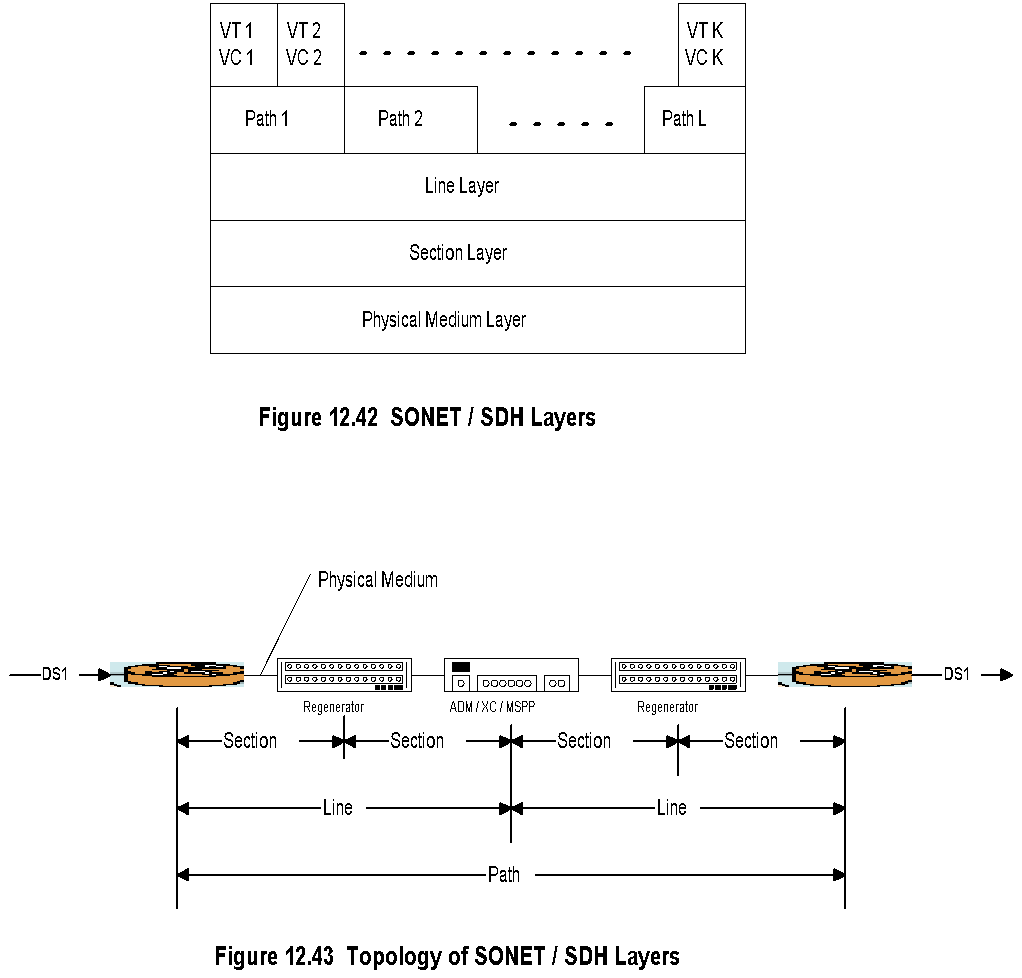 VC-n …Virtual container (Europe)
VT-n … Virtual tributary (America & Japan)
*
Network Management: Principles and Practice
©  Mani Subramanian 2010